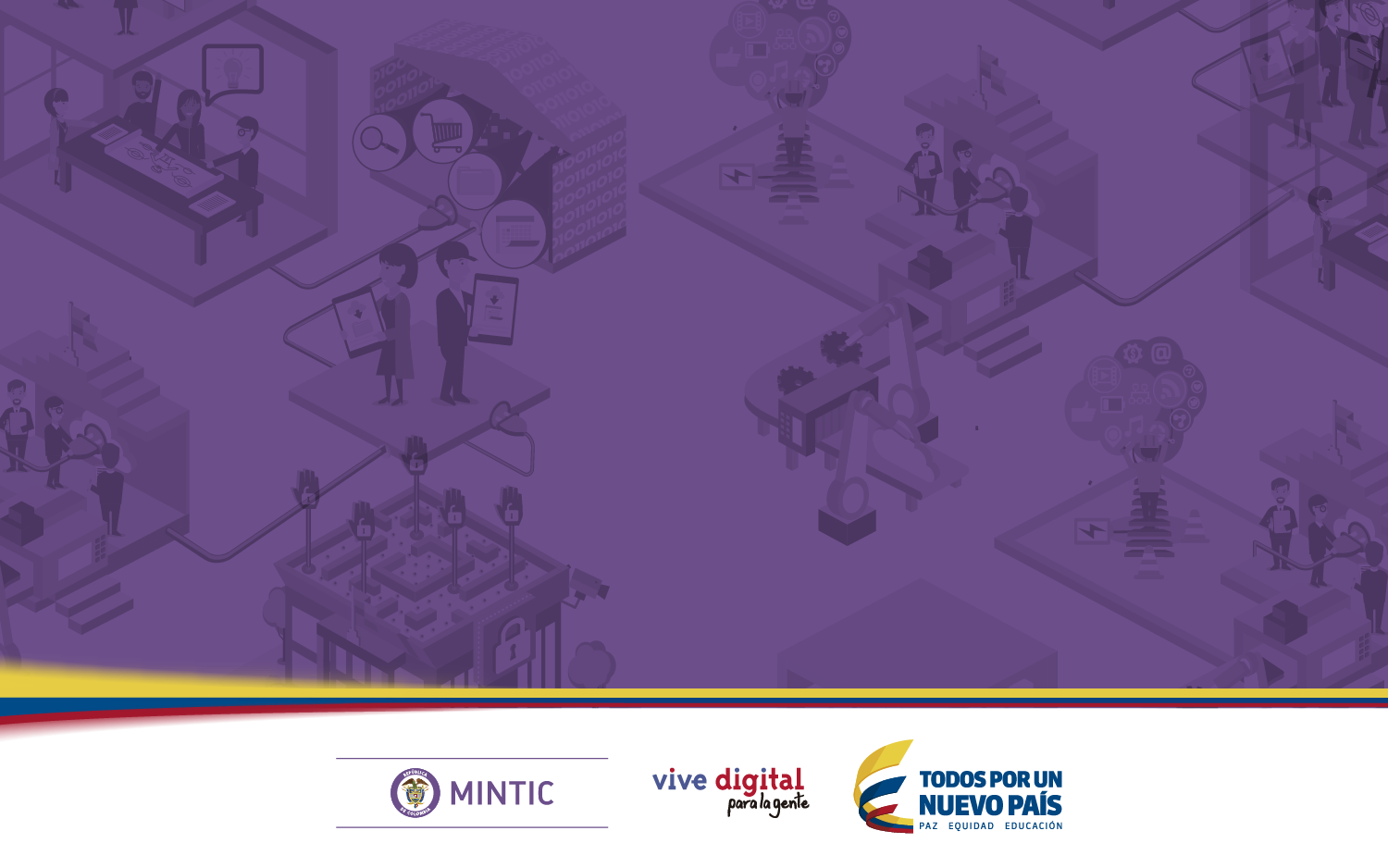 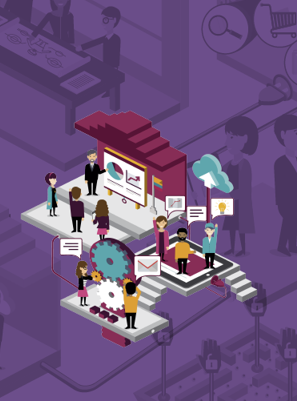 Sección para Publicadores
Reglas del Taller
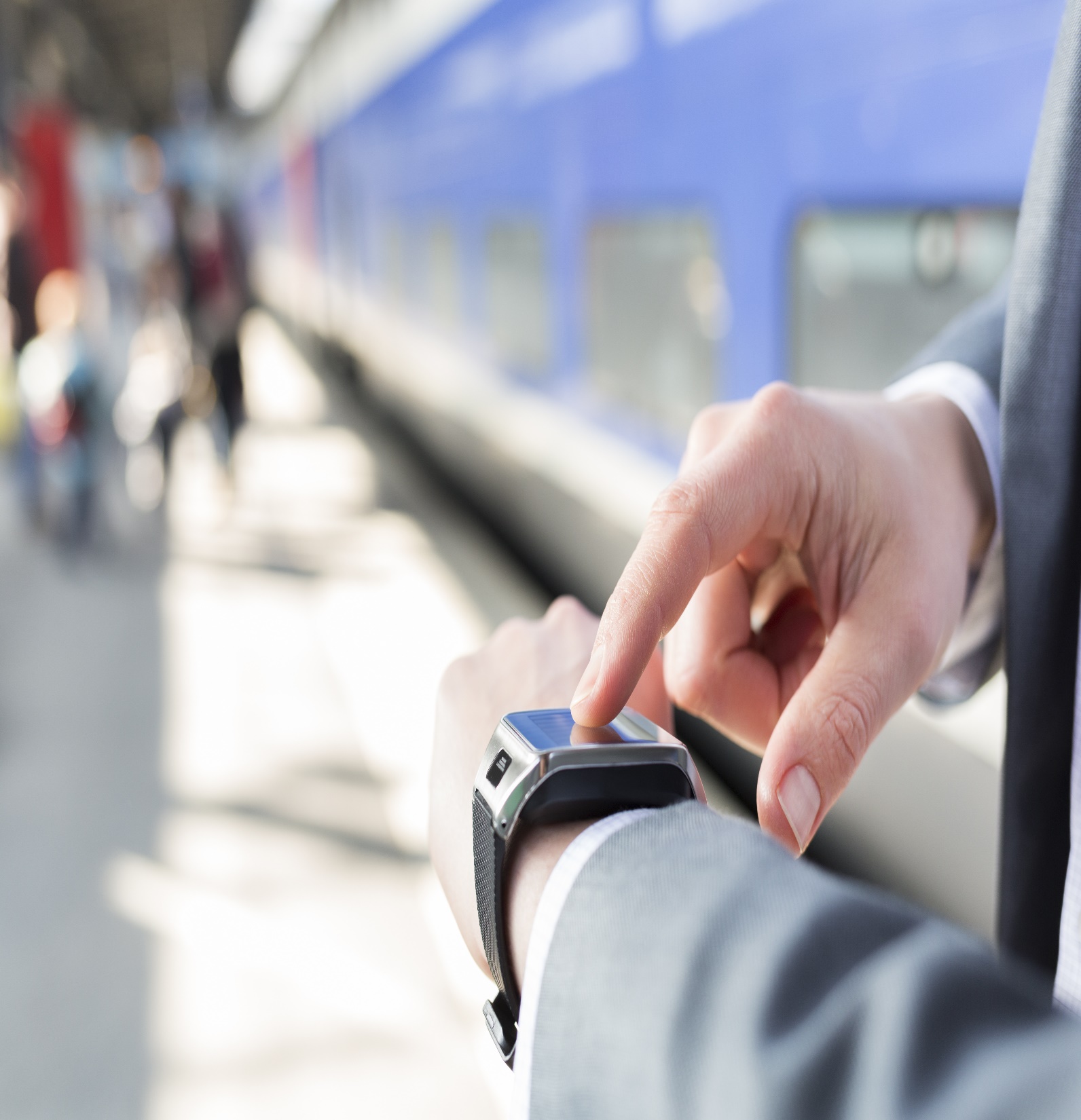 Horario
9:30 am a 11:30 am.   
No abandonar la reunión.
Presencia plena.
Preguntas por medio del link o al final de la presentación.
[Speaker Notes: Fuentes de Información]
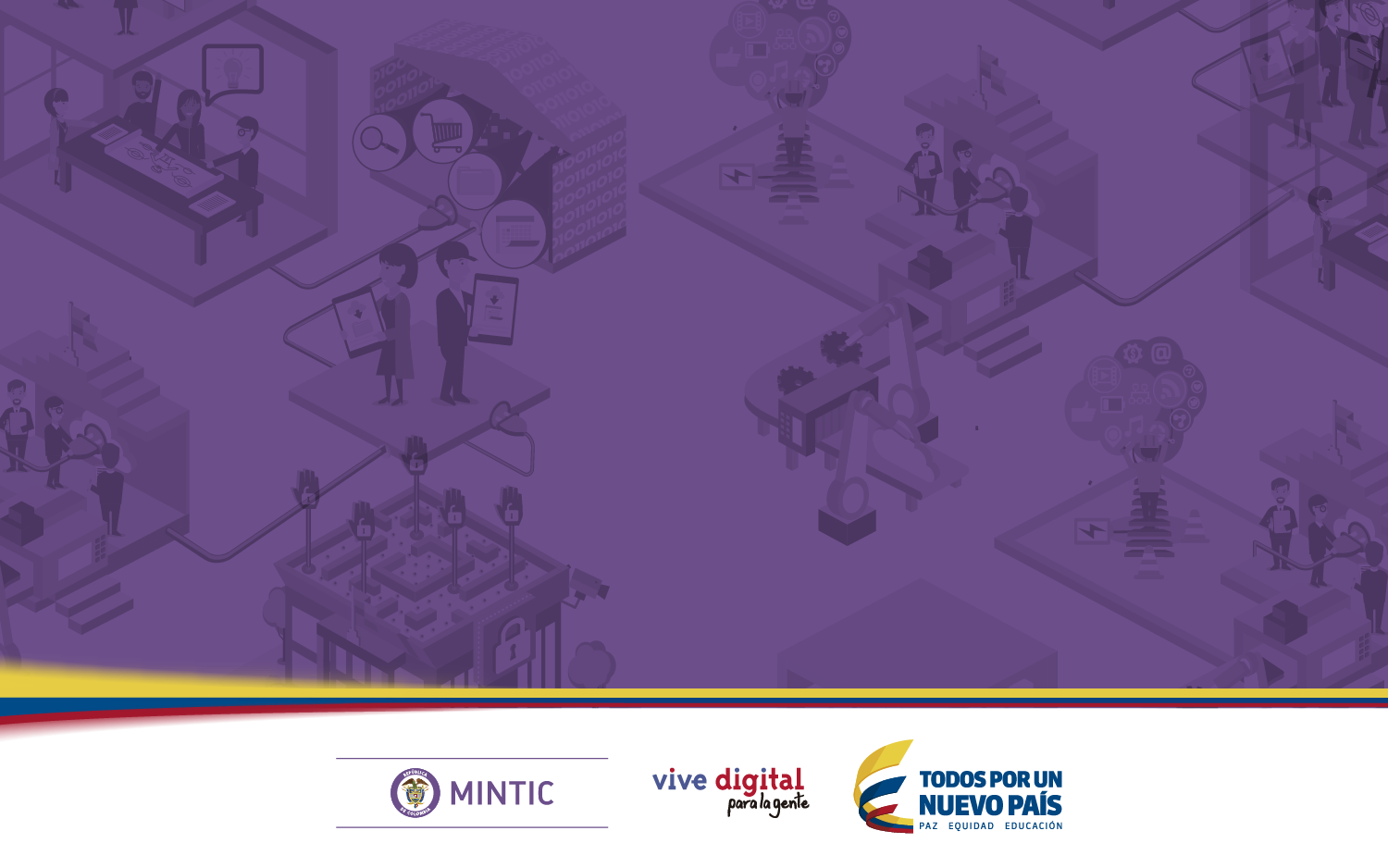 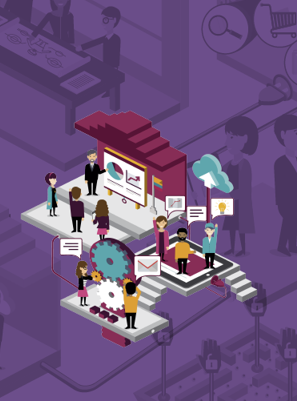 Introducción
¿Qué son los Datos Abiertos?
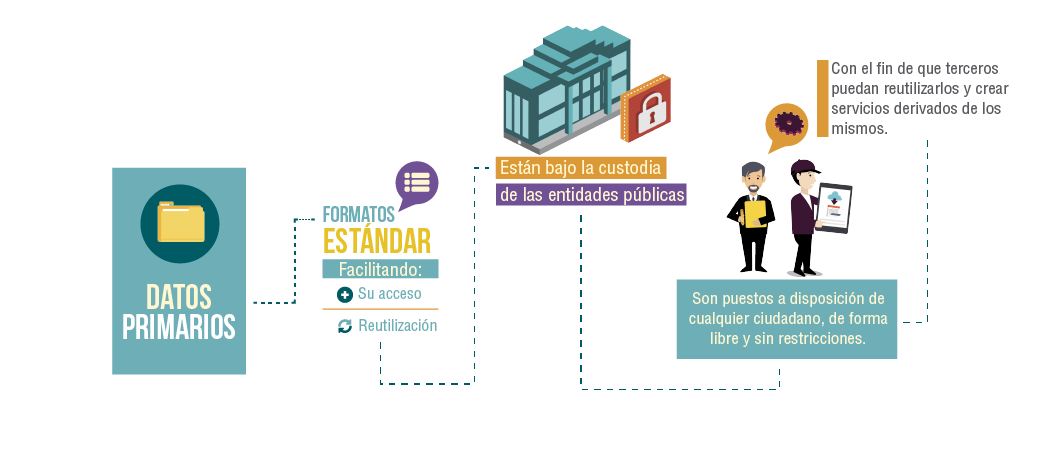 [Speaker Notes: De acuerdo con el Banco Mundial, el concepto de Datos Abiertos es entendido como una práctica basada en la idea de que los datos o la información creados por la Gobierno  pertenecen a la sociedad. Dicha información es compartida, a través de una plataforma web, sin ninguna forma de protección legal en formatos abiertos y estándares con una estructura de fácil comprensión para que la misma pueda ser utilizada por los ciudadanos. Dado que son financiados y recopilados con dinero público, la información contenida en estos datos es pública y debe estar a disposición de cualquier ciudadano y para cualquier fin. 
 
En el contexto colombiano, la Ley 1712 de 2014 “Transparencia y del Derecho de Acceso a la Información Pública Nacional” se ha definido como datos abiertos: 
 
“(…) aquellos datos primarios o sin procesar, que se encuentran en formatos estándar e interoperables que facilitan su acceso y reutilización, los cuales están bajo la custodia de las entidades públicas o privadas que cumplen con funciones públicas y que son puestos a disposición de cualquier ciudadano, de forma libre y sin restricciones, con el fin de que terceros puedan reutilizarlos y crear servicios derivados de los mismos”.]
Características de los Datos Abiertos
Los datos deben estar disponibles en un formato sobre el cual ninguna entidad tiene un control exclusivo
Los datos deben estar disponibles para cualquiera persona, sin requerir un registro.
Los datos deben estar estructurados razonablemente para permitir un procesamiento automático
Los datos deben estar disponibles tan rápido como sea necesario
Los datos deben ser recolectados en la fuente de origen, con el nivel de granularidad más alto posible
Todos los datos públicos deben estar disponibles
[Speaker Notes: Completos: Todos los datos públicos deben estar disponibles. Los datos públicos no contemplan datos privados ni limitaciones de seguridad o privilegios.
Primarios: Los datos deben ser recolectados en la fuente de origen, con el nivel de granularidad más alto posible, no en forma agregada ni modificada.
Oportunos: Los datos deben estar disponibles tan rápido como sea necesario para garantizar el valor de los mismos.
Accesibles: Los datos deben estar disponibles para el rango más amplio de usuarios y para el rango más amplio de propósitos.
Procesables por máquinas: Los datos deben estar estructurados razonablemente para permitir un procesamiento automático.
No discriminatorios: Los datos deben estar disponibles para cualquiera persona, sin requerir un registro.
No propietarios: Los datos deben estar disponibles en un formato sobre el cual ninguna entidad tiene un control exclusivo.
Libres de licencias: Los datos no deben estar sujetos a ningún derecho de autor, patente, marca registrada o regulaciones de acuerdo de secreto. Se podrán permitir restricciones razonables de privacidad, seguridad o privilegios.]
Ejemplo de Datos Abiertos
Resultados elecciones Nacionales 2014
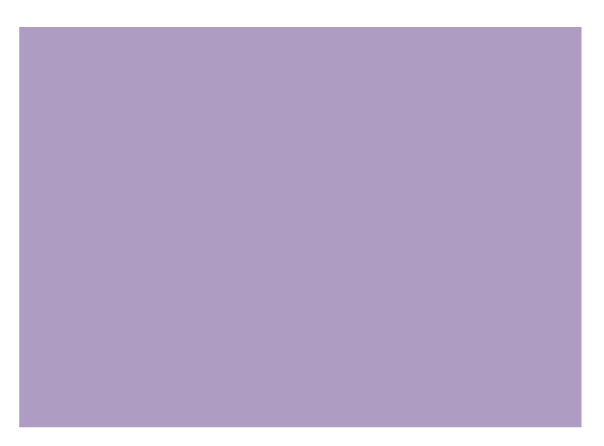 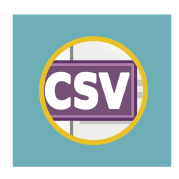 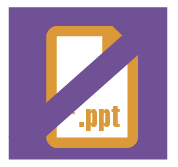 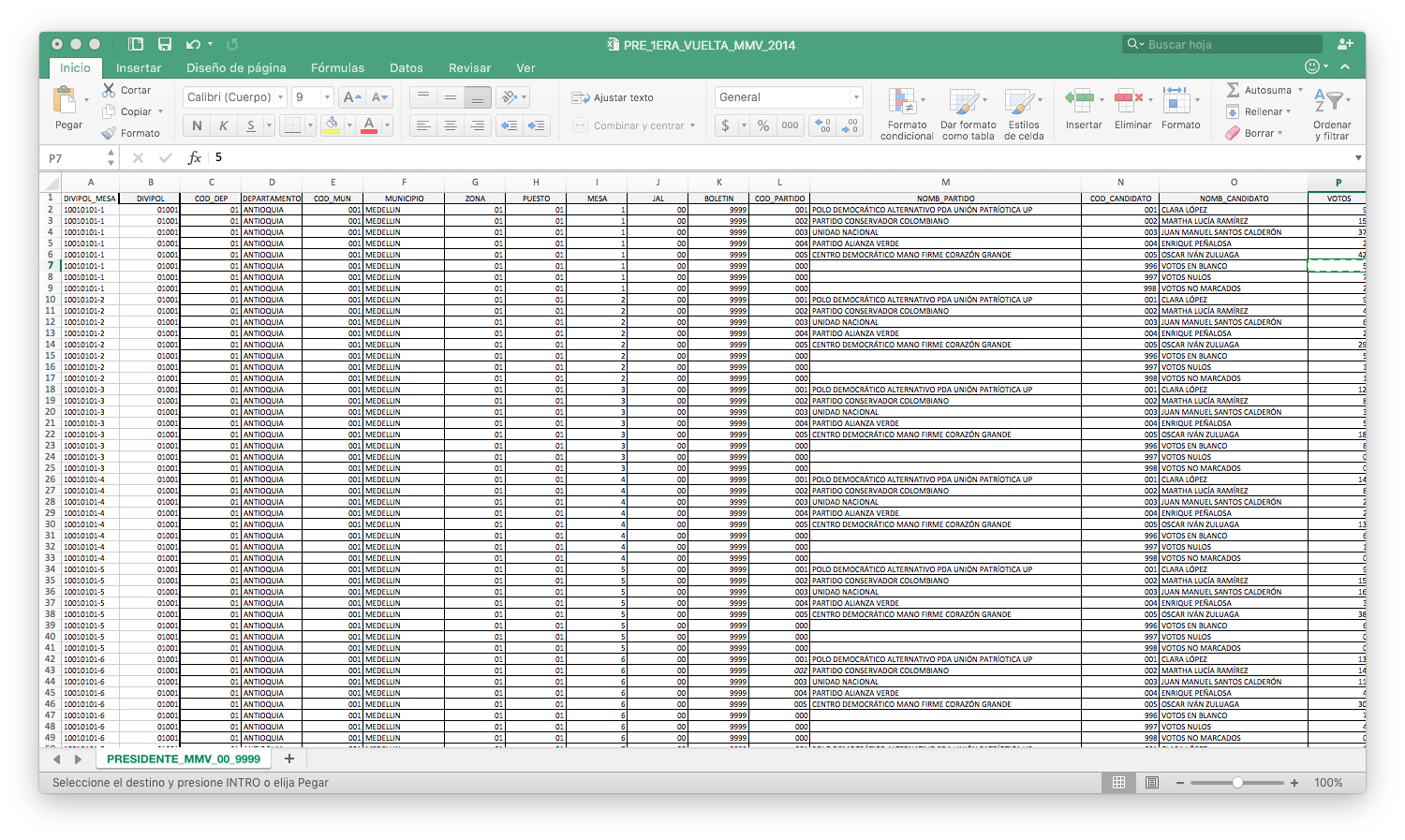 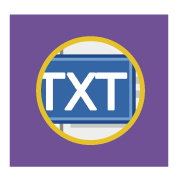 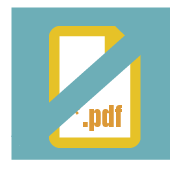 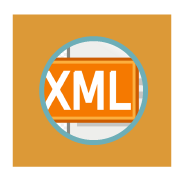 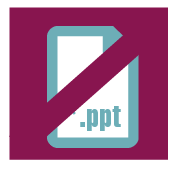 [Speaker Notes: En esta diapositiva podemos un ejemplo de datos abiertos correspondiente a los resultados de las elecciones nacionales publicados en el portal de datos abiertos por la Registraduría nacional del estado civil, dado que los datos deben publicarse de manera estructurada (Filas y columnas) y en formatos abiertos, es decir, csv, txt, xml, json. Los datos publicados en pdf, .jgp o ppt no son considerados abiertos]
Datos Producidos por Entidades Públicas
Programas de educación Superior
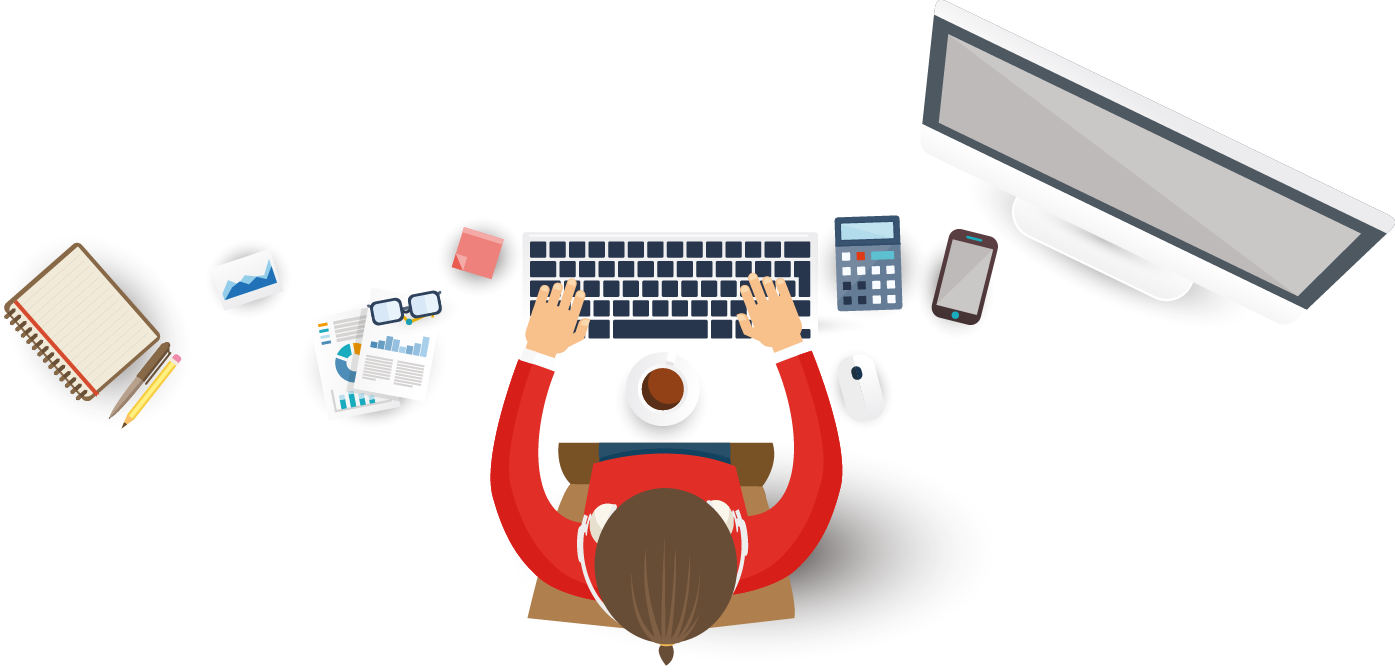 Presupuestos y gasto de las entidades
Ranking de calidad de EPS en Colombia
Contratación pública
Estadísticas oficiales –
Censo
Ordenamiento territorial
Índices de criminalidad
Precios oficiales del sector agropecuario
Índices de movilidad
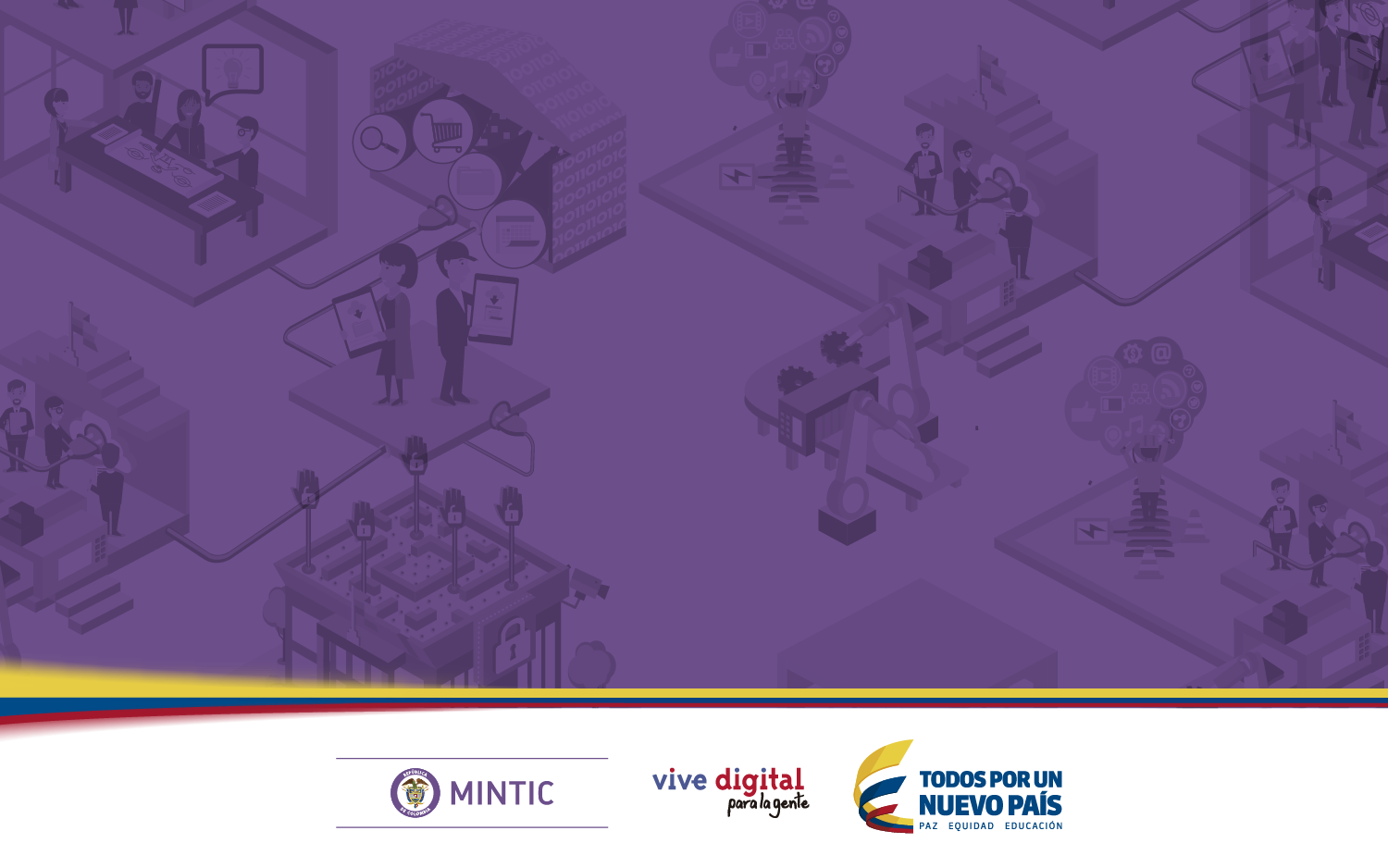 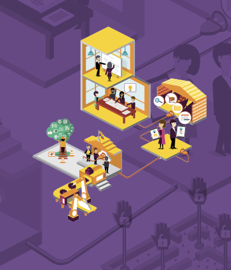 Creación de Conjuntos de Datos
Creación de Conjuntos de Datos
Después de un proceso de limpieza de datos, un conjunto de datos funcional en formato CSV o Excel, es importado a Socrata con el objetivo de promover entre los usuarios del portal su uso y análisis.
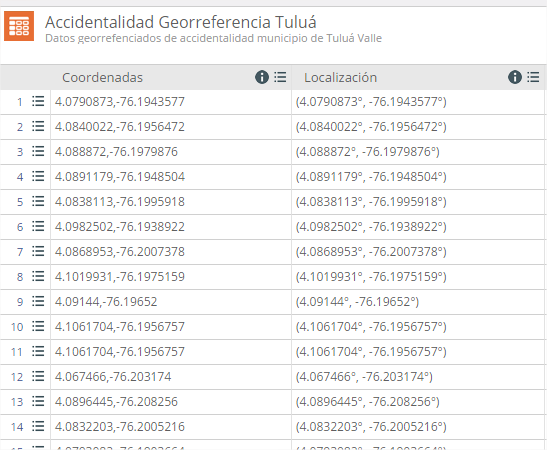 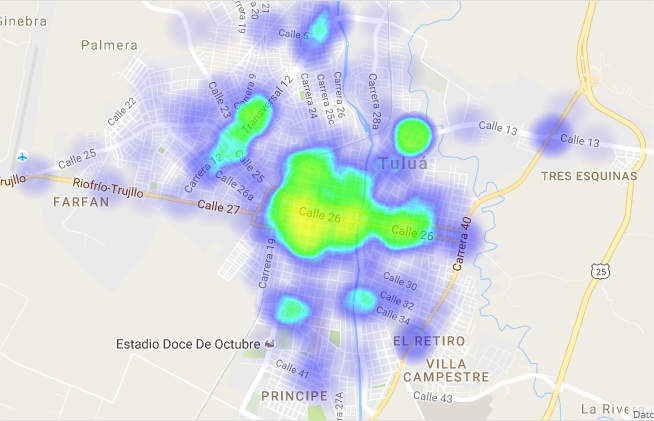 [Speaker Notes: El objeto de la Ley 1712 de 2014, conocida como la Ley de Transparencia y del Derecho de Acceso a la Información Pública, es regular el derecho de acceso a la información pública que tienen todas las personas, los procedimientos para el ejercicio y la garantía del derecho fundamental así como las excepciones a la publicidad de la información pública.]
Creación de Conjuntos de Datos
1
Escoger el tipo de archivo a importar.
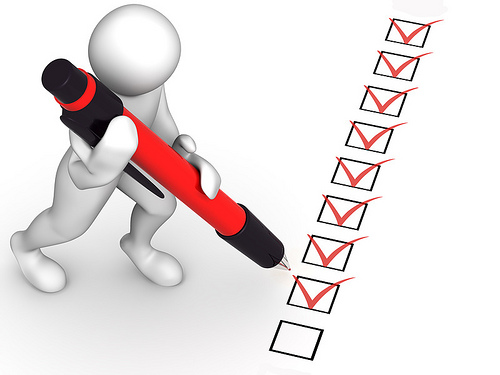 2
Asegurar que el formato a importar es correcto.
3
Limpieza de datos y aplicación de reglas dispuestas por Socrata.
4
Diligenciar pagina de la metadata.
[Speaker Notes: El objeto de la Ley 1712 de 2014, conocida como la Ley de Transparencia y del Derecho de Acceso a la Información Pública, es regular el derecho de acceso a la información pública que tienen todas las personas, los procedimientos para el ejercicio y la garantía del derecho fundamental así como las excepciones a la publicidad de la información pública.]
Creación de Conjuntos de Datos
Escoger el tipo de archivo a importar
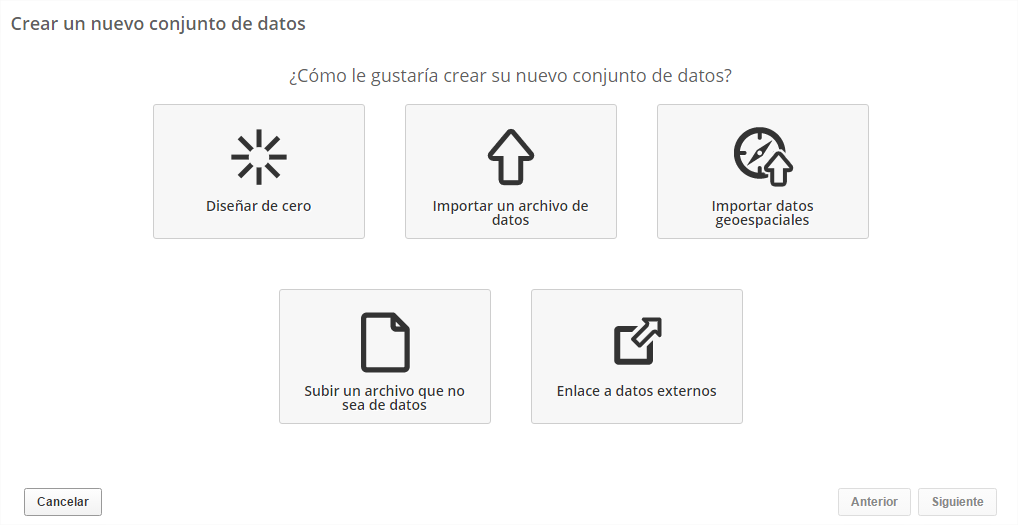 [Speaker Notes: El objeto de la Ley 1712 de 2014, conocida como la Ley de Transparencia y del Derecho de Acceso a la Información Pública, es regular el derecho de acceso a la información pública que tienen todas las personas, los procedimientos para el ejercicio y la garantía del derecho fundamental así como las excepciones a la publicidad de la información pública.]
Creación de Conjuntos de Datos
Asegurar que el formato a importar es correcto
CSV
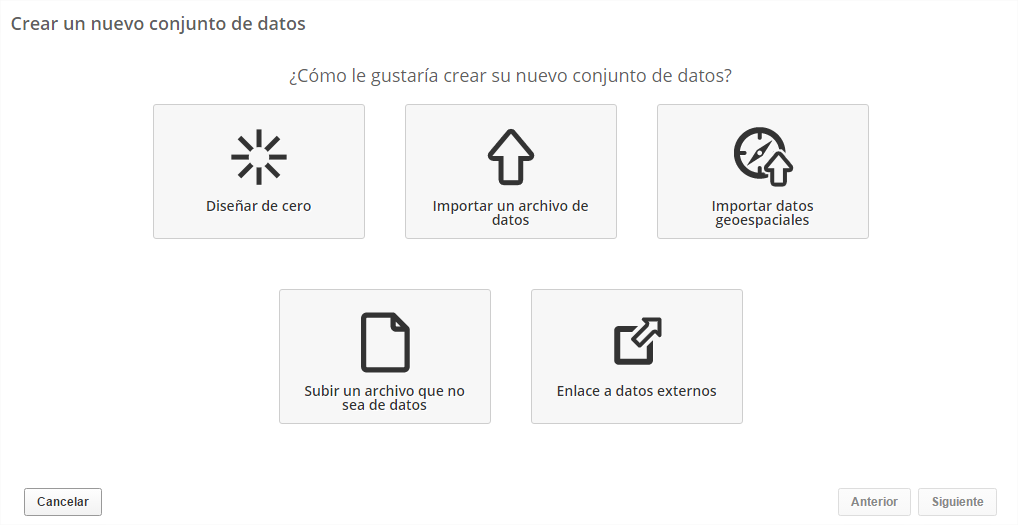 XLS
 (Excel 97 y posterior)
XLSX
 (2007 y posteriores)
Se aconseja que el archivo este en formato CSV, de esta manera se asegura una carga optima del Conjunto de Datos.
[Speaker Notes: El objeto de la Ley 1712 de 2014, conocida como la Ley de Transparencia y del Derecho de Acceso a la Información Pública, es regular el derecho de acceso a la información pública que tienen todas las personas, los procedimientos para el ejercicio y la garantía del derecho fundamental así como las excepciones a la publicidad de la información pública.]
Creación de Conjuntos de Datos
Asegurar que el formato a importar es correcto
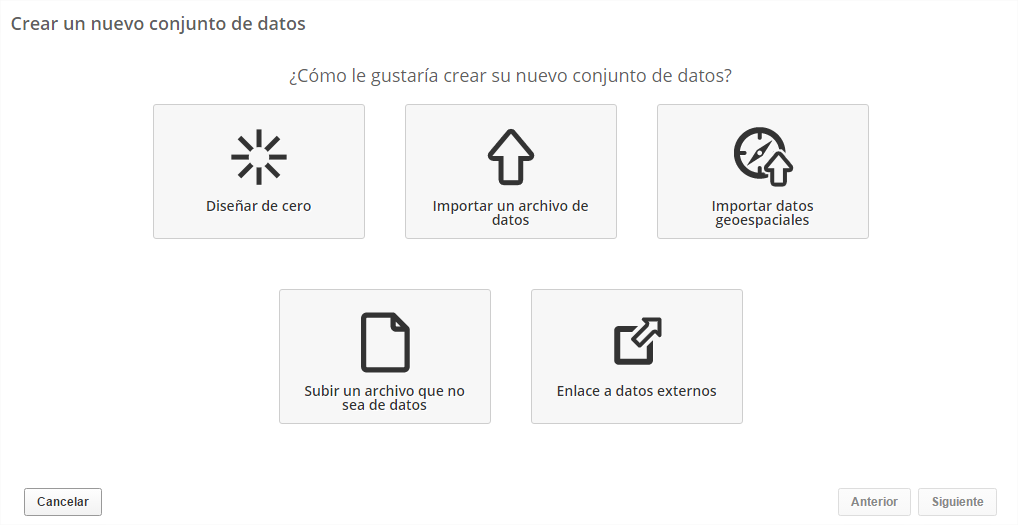 Importar datos geoespaciales
KML & ZIP
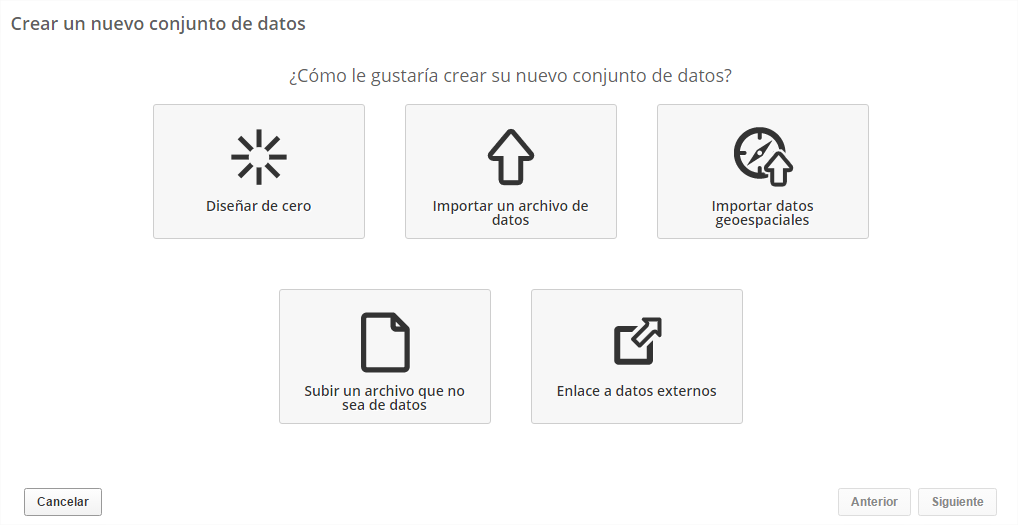 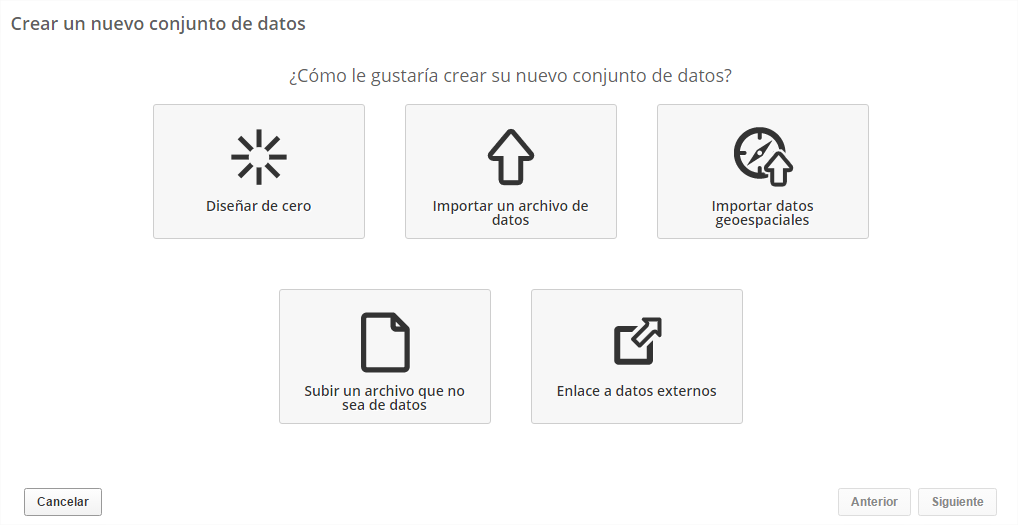 Referenciar datos externos
Subir archivos no datos
URL, Archivos CSV, XLS y XLSX
PDF o JPG
[Speaker Notes: El objeto de la Ley 1712 de 2014, conocida como la Ley de Transparencia y del Derecho de Acceso a la Información Pública, es regular el derecho de acceso a la información pública que tienen todas las personas, los procedimientos para el ejercicio y la garantía del derecho fundamental así como las excepciones a la publicidad de la información pública.]
Creación de Conjuntos de Datos
Limpieza de datos y aplicación de reglas dispuestas por Socrata
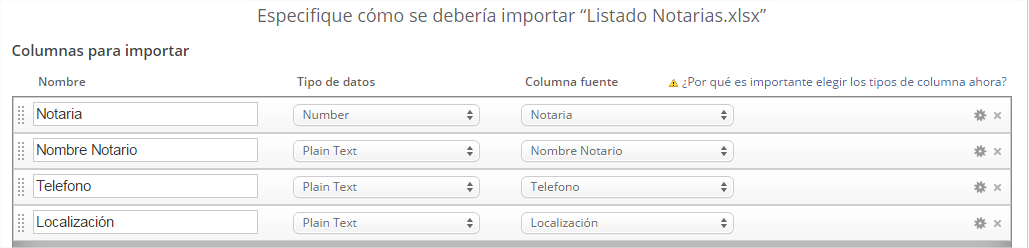 Tipo de dato para la columna.
Columna fuente.
Borrar columna.
Otras config.
Nombre de la columna.
Orden de la columna.
[Speaker Notes: El objeto de la Ley 1712 de 2014, conocida como la Ley de Transparencia y del Derecho de Acceso a la Información Pública, es regular el derecho de acceso a la información pública que tienen todas las personas, los procedimientos para el ejercicio y la garantía del derecho fundamental así como las excepciones a la publicidad de la información pública.]
Creación de Conjuntos de Datos
Estructura de Metadata
Nombramiento de conjunto de datos
Nombre corto, legible y en español, que describa de manera exacta el conjunto de datos.
Facilita la búsqueda y la ubicación del conjunto por parte de los ciudadanos.
Es recomendable no usar siglas. 
Si el conjunto de datos contiene información de un periodo especifico se recomienda describir este rango. Ej. 2016 - 2017
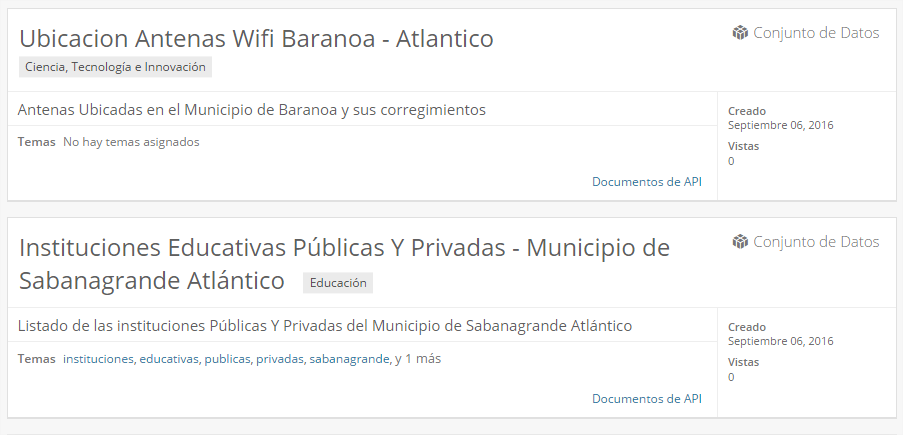 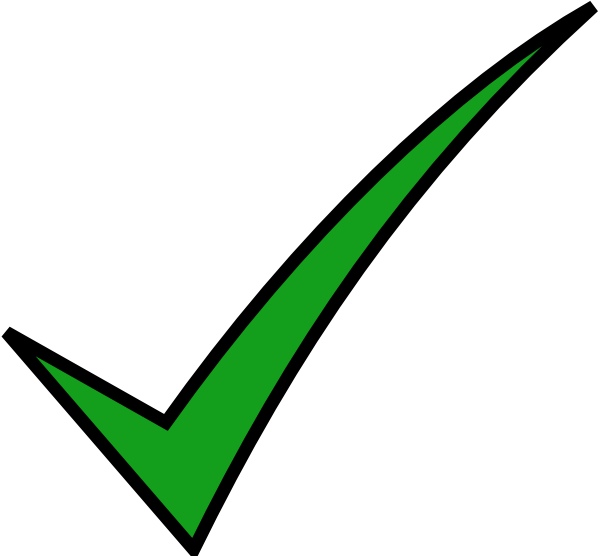 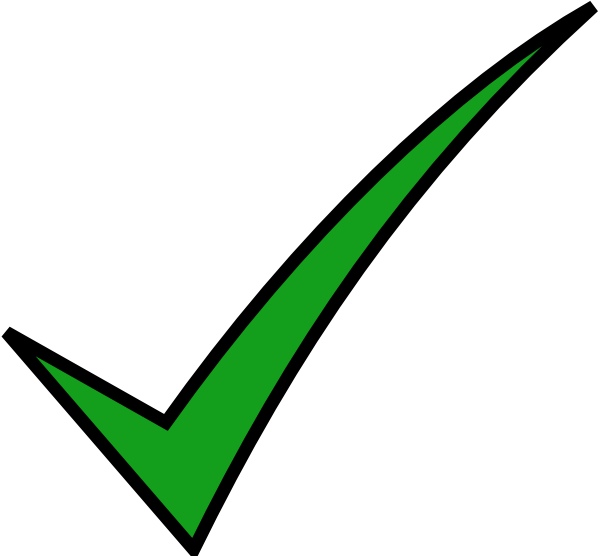 [Speaker Notes: El objeto de la Ley 1712 de 2014, conocida como la Ley de Transparencia y del Derecho de Acceso a la Información Pública, es regular el derecho de acceso a la información pública que tienen todas las personas, los procedimientos para el ejercicio y la garantía del derecho fundamental así como las excepciones a la publicidad de la información pública.]
Creación de Conjuntos de Datos
Estructura de Metadata
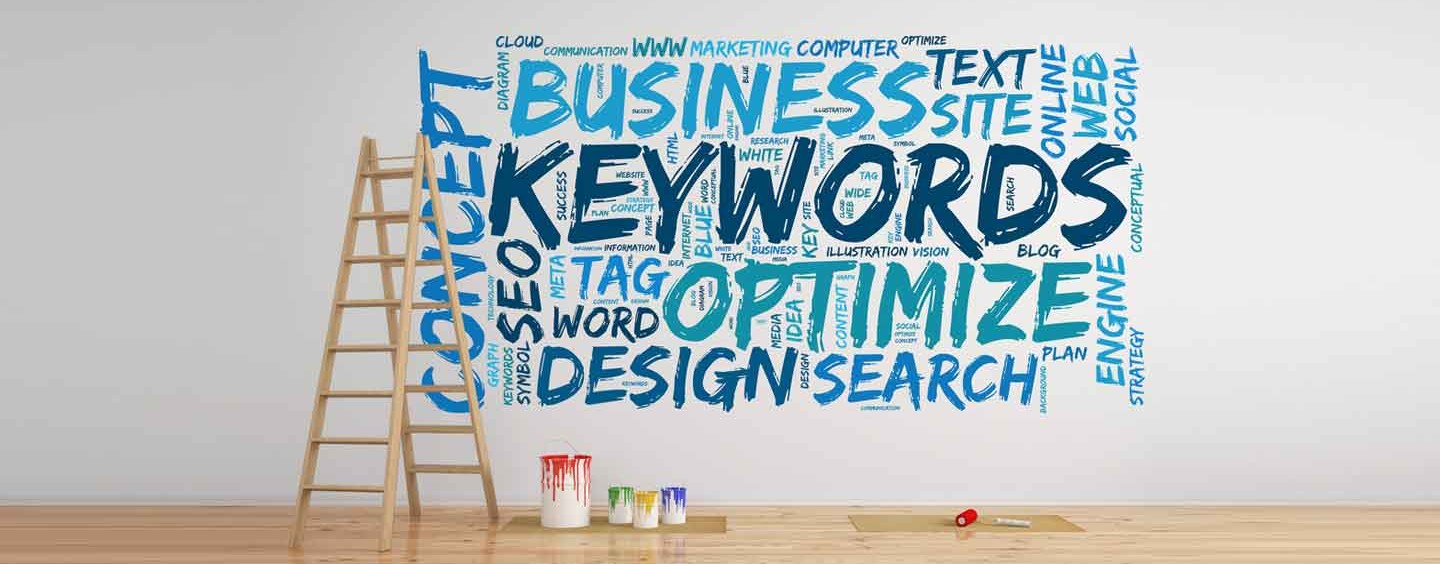 Palabras Claves
Minimo tres palabras, separadas por comas.
Descriptivas, cortas, y con fácil recordación.
[Speaker Notes: El objeto de la Ley 1712 de 2014, conocida como la Ley de Transparencia y del Derecho de Acceso a la Información Pública, es regular el derecho de acceso a la información pública que tienen todas las personas, los procedimientos para el ejercicio y la garantía del derecho fundamental así como las excepciones a la publicidad de la información pública.]
Creación de Conjuntos de Datos
Estructura de Metadata
Licencia y Atribución
La iniciativa de datos abiertos ha identificado como tipo de licenciamiento para los conjuntos de datos la Licencia: Attribution-ShareAlike 4.0 International, la cual permite a otros distribuir, mezclar, ajustar y construir a partir de los datos, incluso con fines comerciales, siempre que sea reconocida la autoría de la creación original del conjunto de datos.
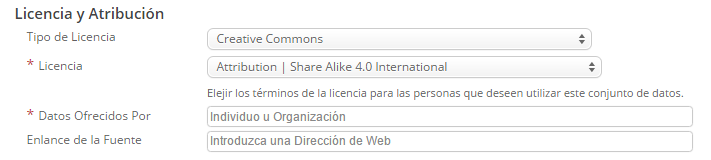 [Speaker Notes: El objeto de la Ley 1712 de 2014, conocida como la Ley de Transparencia y del Derecho de Acceso a la Información Pública, es regular el derecho de acceso a la información pública que tienen todas las personas, los procedimientos para el ejercicio y la garantía del derecho fundamental así como las excepciones a la publicidad de la información pública.]
Creación de Conjuntos de Datos
Estructura de Metadata
Nombre de la entidad
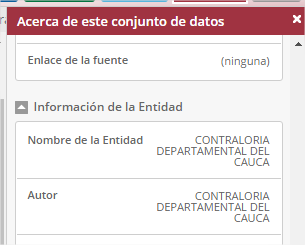 Basado en el Directorio SIGEP.
Es recomendable siempre usar el mismo nombre para todas las publicaciones de la entidad.
No es buena practica:
CONTRALORIA DEPARTAMENTAL DEL CAUCA.
Contraloría Departamental del Cauca
Cont. Depa. Del Cauca.
[Speaker Notes: El objeto de la Ley 1712 de 2014, conocida como la Ley de Transparencia y del Derecho de Acceso a la Información Pública, es regular el derecho de acceso a la información pública que tienen todas las personas, los procedimientos para el ejercicio y la garantía del derecho fundamental así como las excepciones a la publicidad de la información pública.]
Creación de Conjuntos de Datos
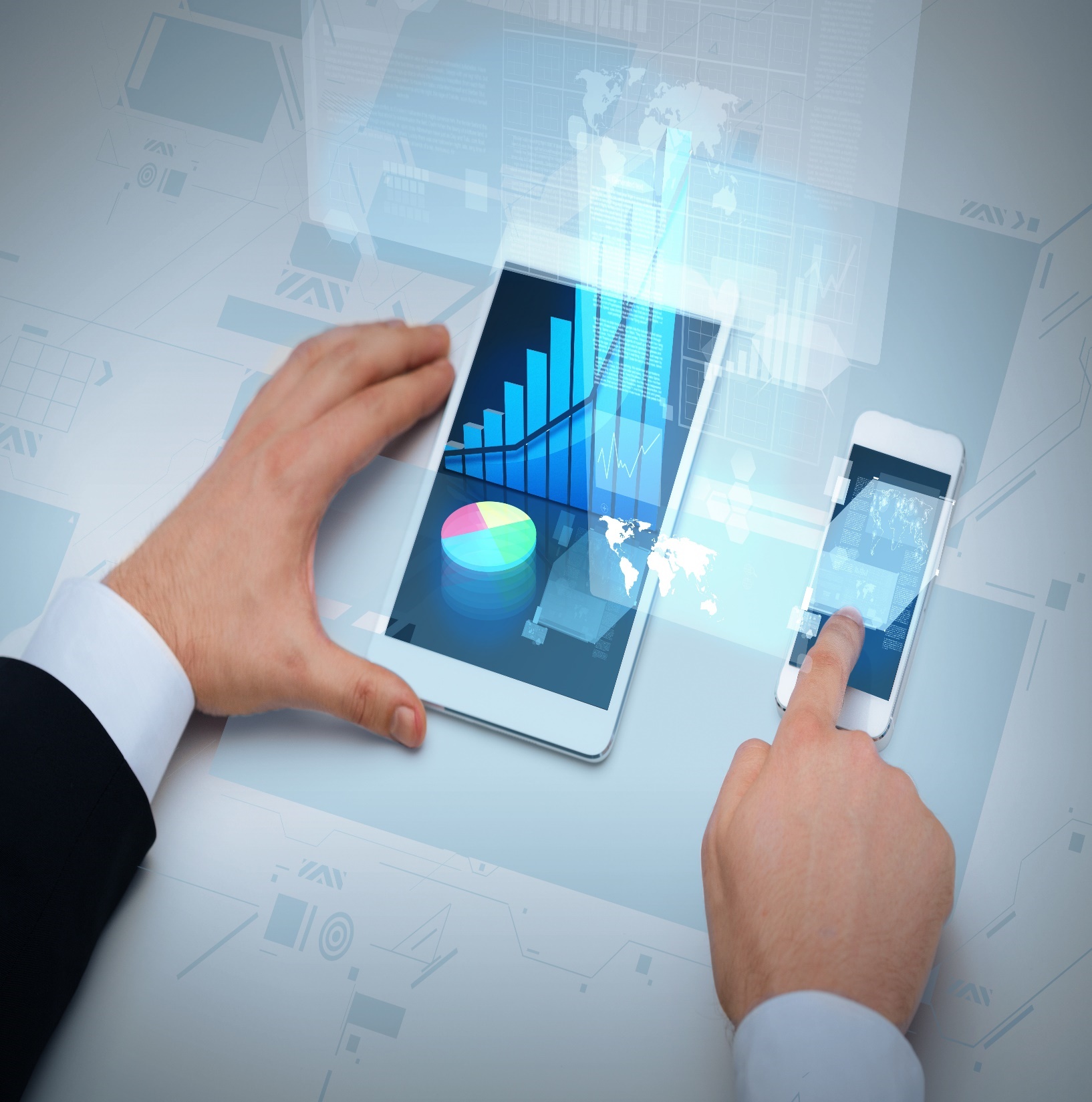 DEMO
URL: https://datos.gov.co/
Usuario: capacitacionmintic@gmail.com
Clave: Mintic2016*
Página de Metadatos.
1
2
Diseñar de cero.
[Speaker Notes: El objeto de la Ley 1712 de 2014, conocida como la Ley de Transparencia y del Derecho de Acceso a la Información Pública, es regular el derecho de acceso a la información pública que tienen todas las personas, los procedimientos para el ejercicio y la garantía del derecho fundamental así como las excepciones a la publicidad de la información pública.]
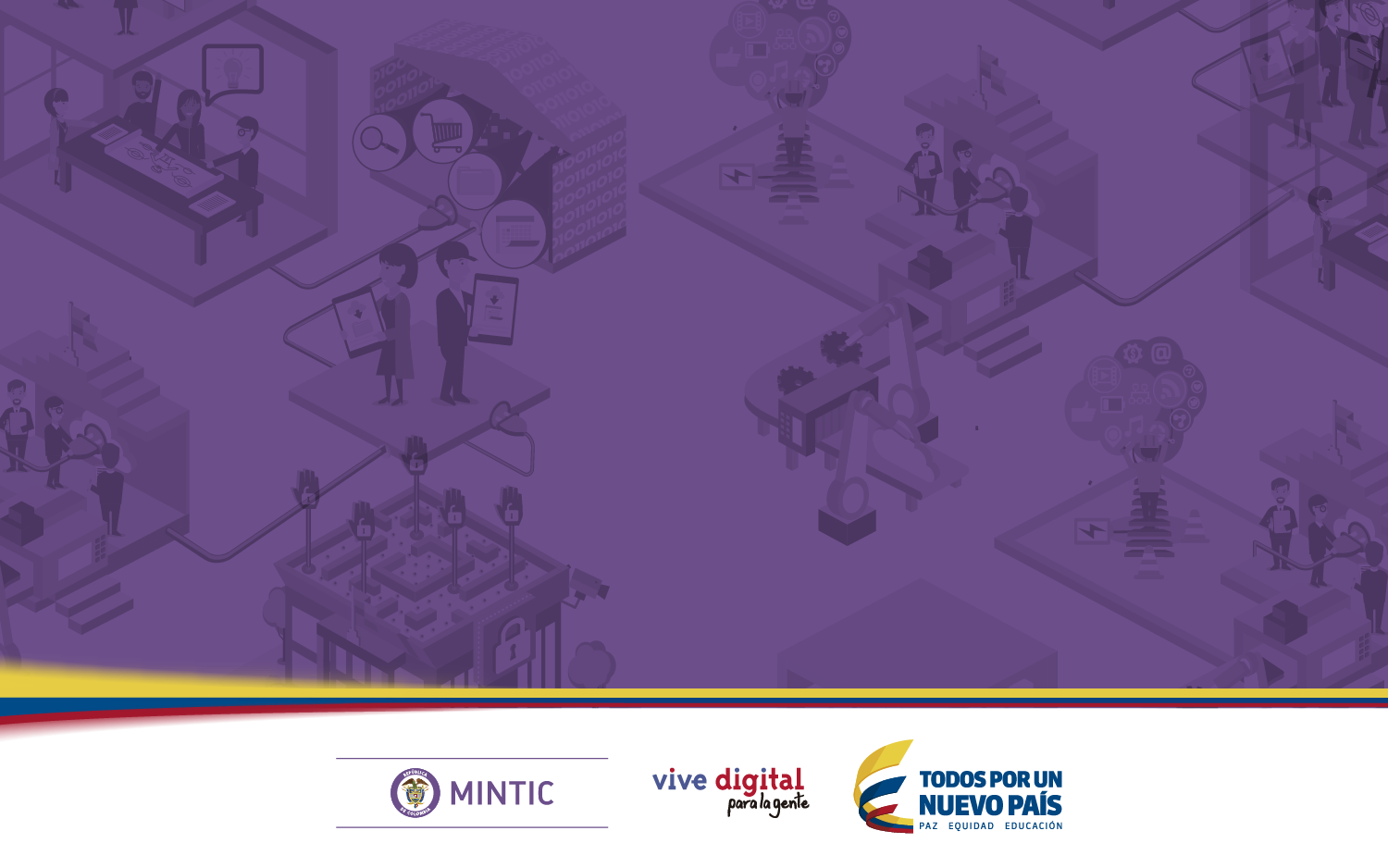 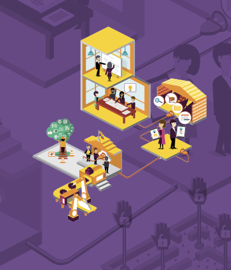 Interfaz del Conjuntos de Datos
Interfaz del Conjuntos de Datos
Una vez creado el conjunto de datos, la interfaz de publicador tendrá la siguiente apariencia.
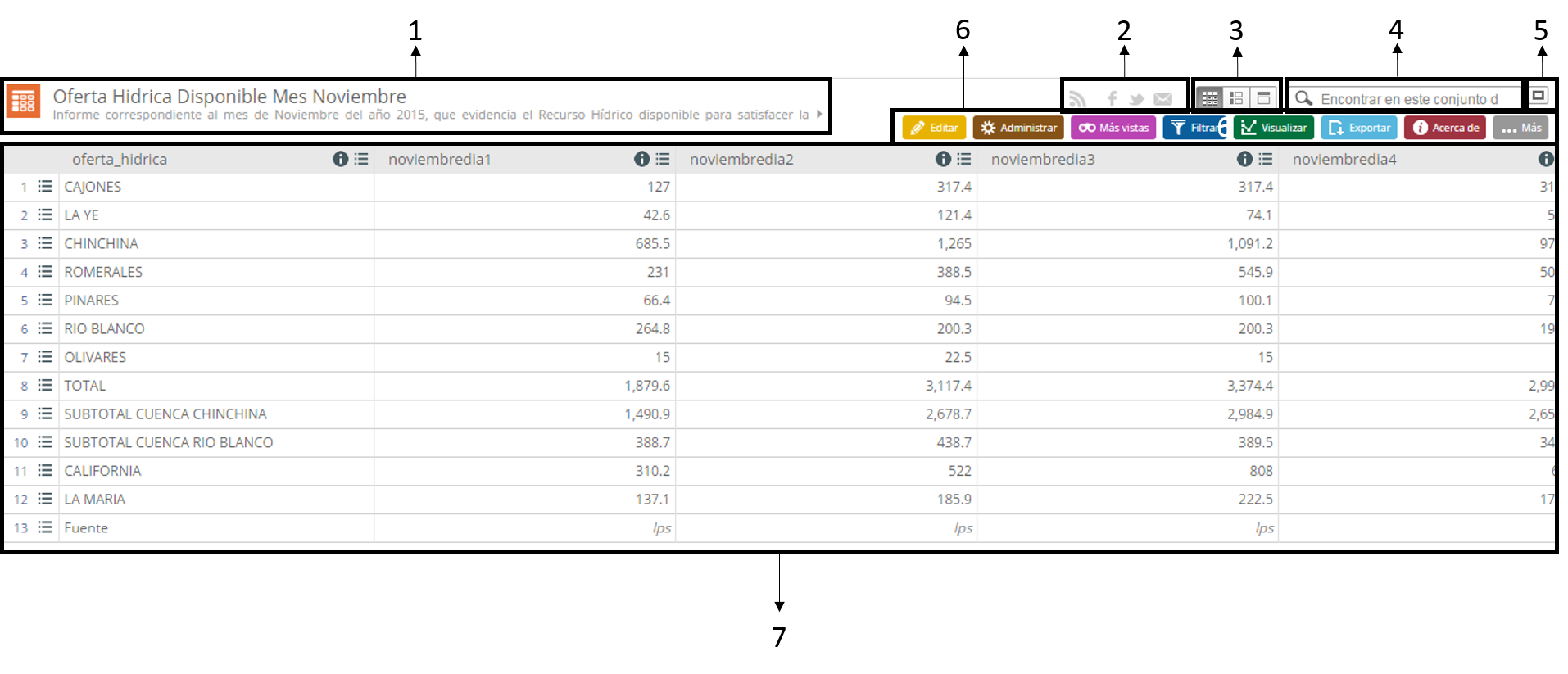 [Speaker Notes: El objeto de la Ley 1712 de 2014, conocida como la Ley de Transparencia y del Derecho de Acceso a la Información Pública, es regular el derecho de acceso a la información pública que tienen todas las personas, los procedimientos para el ejercicio y la garantía del derecho fundamental así como las excepciones a la publicidad de la información pública.]
Interfaz del Conjuntos de Datos
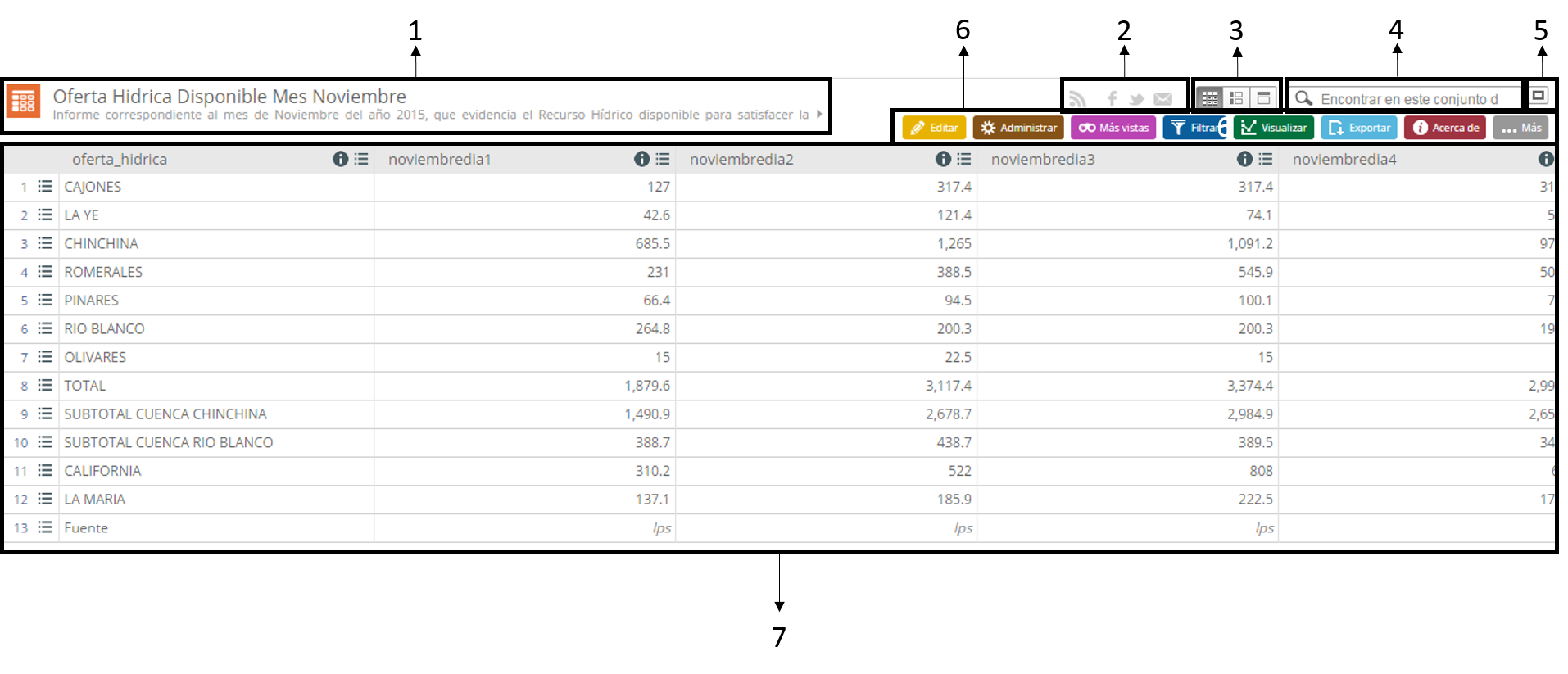 1
2
3
4
5
6
6
Icono, título y descripción.
Botón de pantalla completa.
Enlaces de suscripción y compartir.
Panel de herramientas.
Opciones de visualización.
Datos.
Panel de búsqueda.
[Speaker Notes: El objeto de la Ley 1712 de 2014, conocida como la Ley de Transparencia y del Derecho de Acceso a la Información Pública, es regular el derecho de acceso a la información pública que tienen todas las personas, los procedimientos para el ejercicio y la garantía del derecho fundamental así como las excepciones a la publicidad de la información pública.]
Interfaz del Conjuntos de Datos
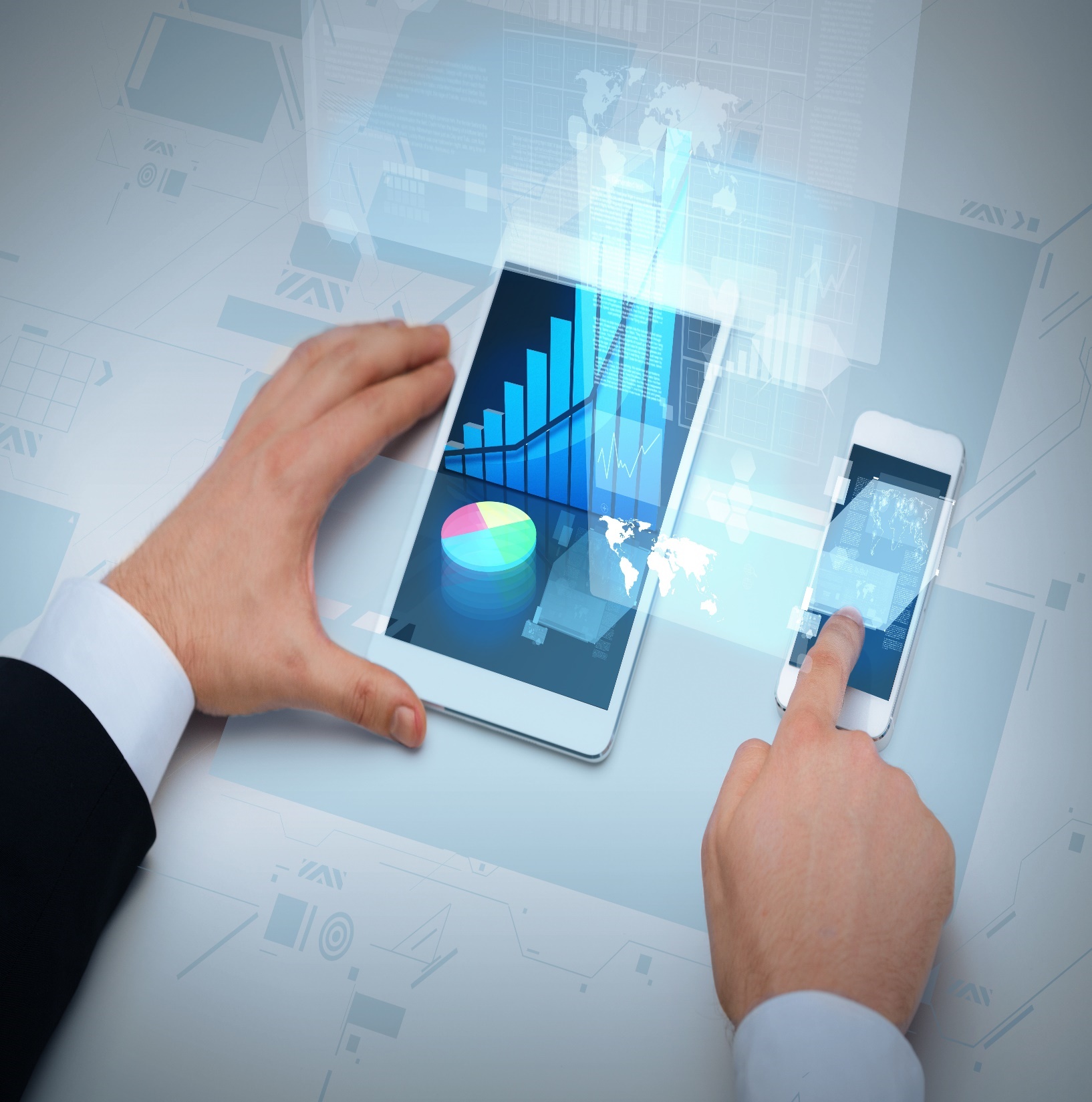 DEMO
URL: https://datos.gov.co/
Usuario: capacitacionmintic@gmail.com
Clave: Mintic2016*
1
Interfaz de los conjuntos de datos para publicadores.
[Speaker Notes: El objeto de la Ley 1712 de 2014, conocida como la Ley de Transparencia y del Derecho de Acceso a la Información Pública, es regular el derecho de acceso a la información pública que tienen todas las personas, los procedimientos para el ejercicio y la garantía del derecho fundamental así como las excepciones a la publicidad de la información pública.]
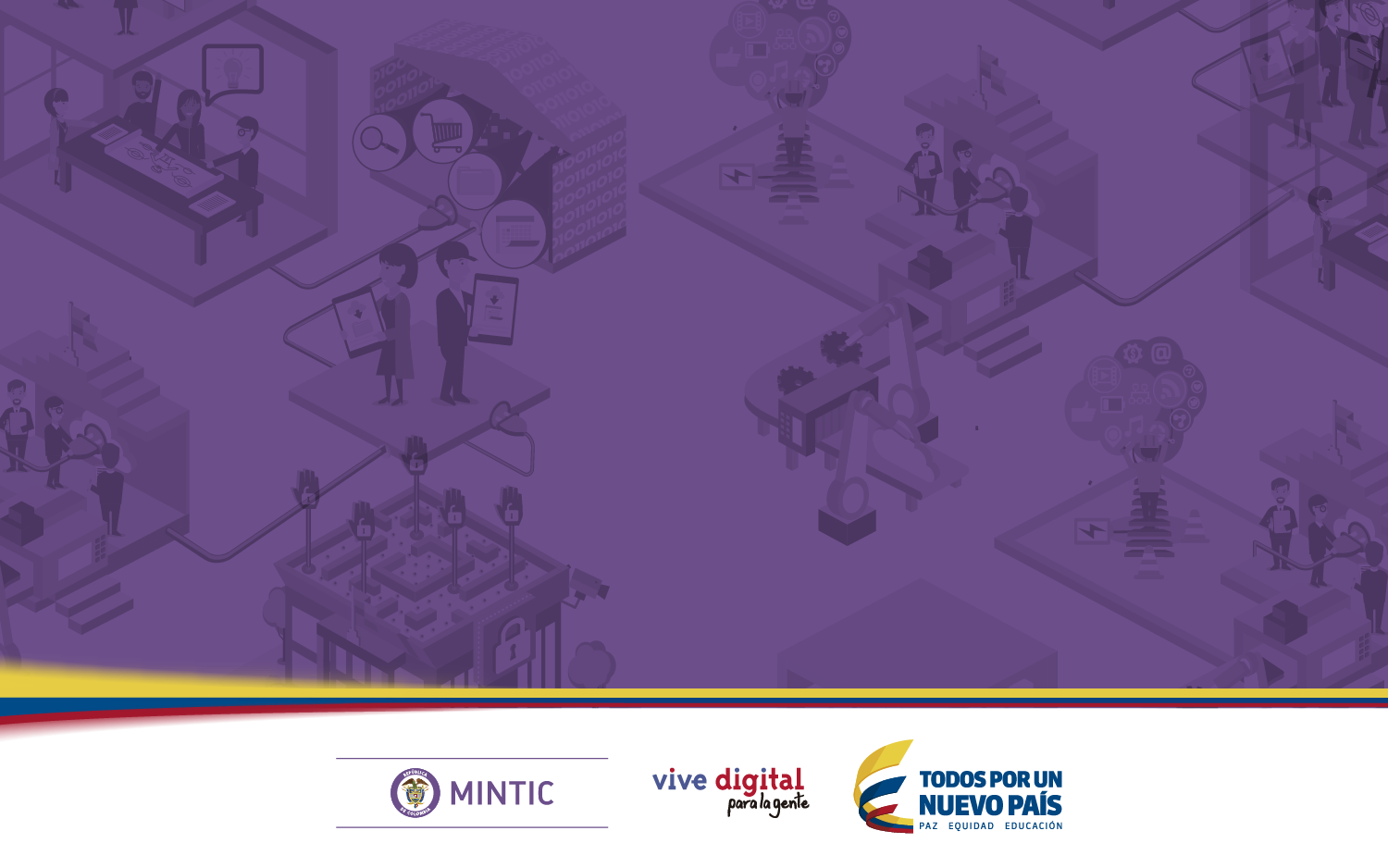 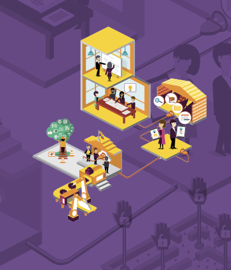 Panel de Herramientas de los Conjuntos
Opciones Panel de Editar.
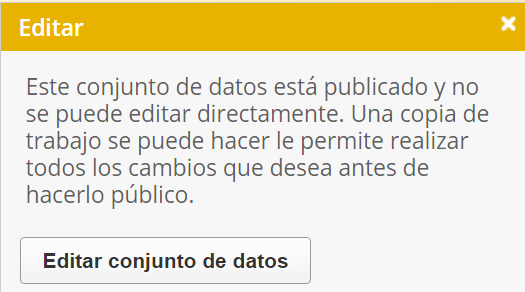 Creando una copia de trabajo del conjunto podemos editarlo, sin afectar los usuarios que estén conectados a tiempo real a dicho conjunto.
Adicionar columnas.
Actualizar.
Editar columnas o filas.
[Speaker Notes: El objeto de la Ley 1712 de 2014, conocida como la Ley de Transparencia y del Derecho de Acceso a la Información Pública, es regular el derecho de acceso a la información pública que tienen todas las personas, los procedimientos para el ejercicio y la garantía del derecho fundamental así como las excepciones a la publicidad de la información pública.]
Opciones Panel de Editar.
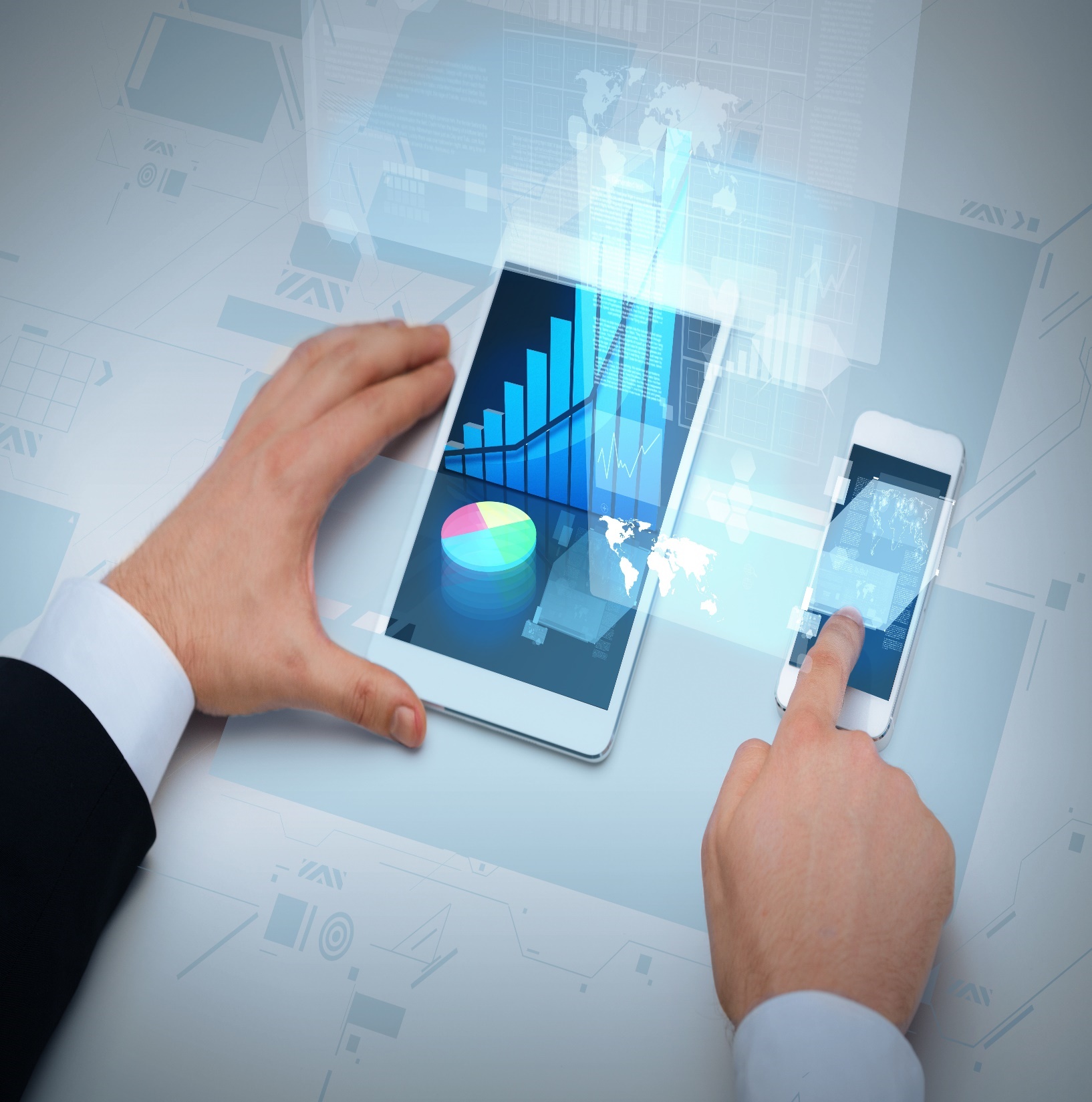 DEMO
URL: https://datos.gov.co/
Usuario: capacitacionmintic@gmail.com
Clave: Mintic2016*
1
Panel de Editor.
[Speaker Notes: El objeto de la Ley 1712 de 2014, conocida como la Ley de Transparencia y del Derecho de Acceso a la Información Pública, es regular el derecho de acceso a la información pública que tienen todas las personas, los procedimientos para el ejercicio y la garantía del derecho fundamental así como las excepciones a la publicidad de la información pública.]
Opciones Panel de Administrar.
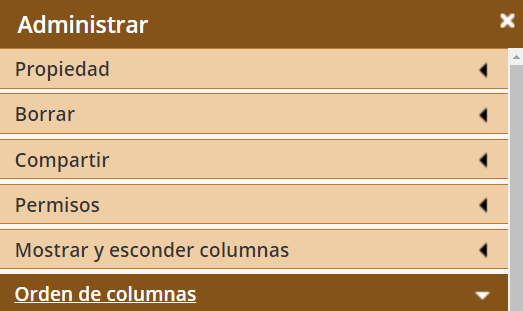 Permite administrar las propiedades básicas del conjunto como permisos de vista, propiedades de columnas y borrar el conjunto.
Eliminar conjunto.
Permisos de usuarios.
Vistas de Columna.
Ordenes de Columnas.
[Speaker Notes: El objeto de la Ley 1712 de 2014, conocida como la Ley de Transparencia y del Derecho de Acceso a la Información Pública, es regular el derecho de acceso a la información pública que tienen todas las personas, los procedimientos para el ejercicio y la garantía del derecho fundamental así como las excepciones a la publicidad de la información pública.]
Opciones Panel de Editar.
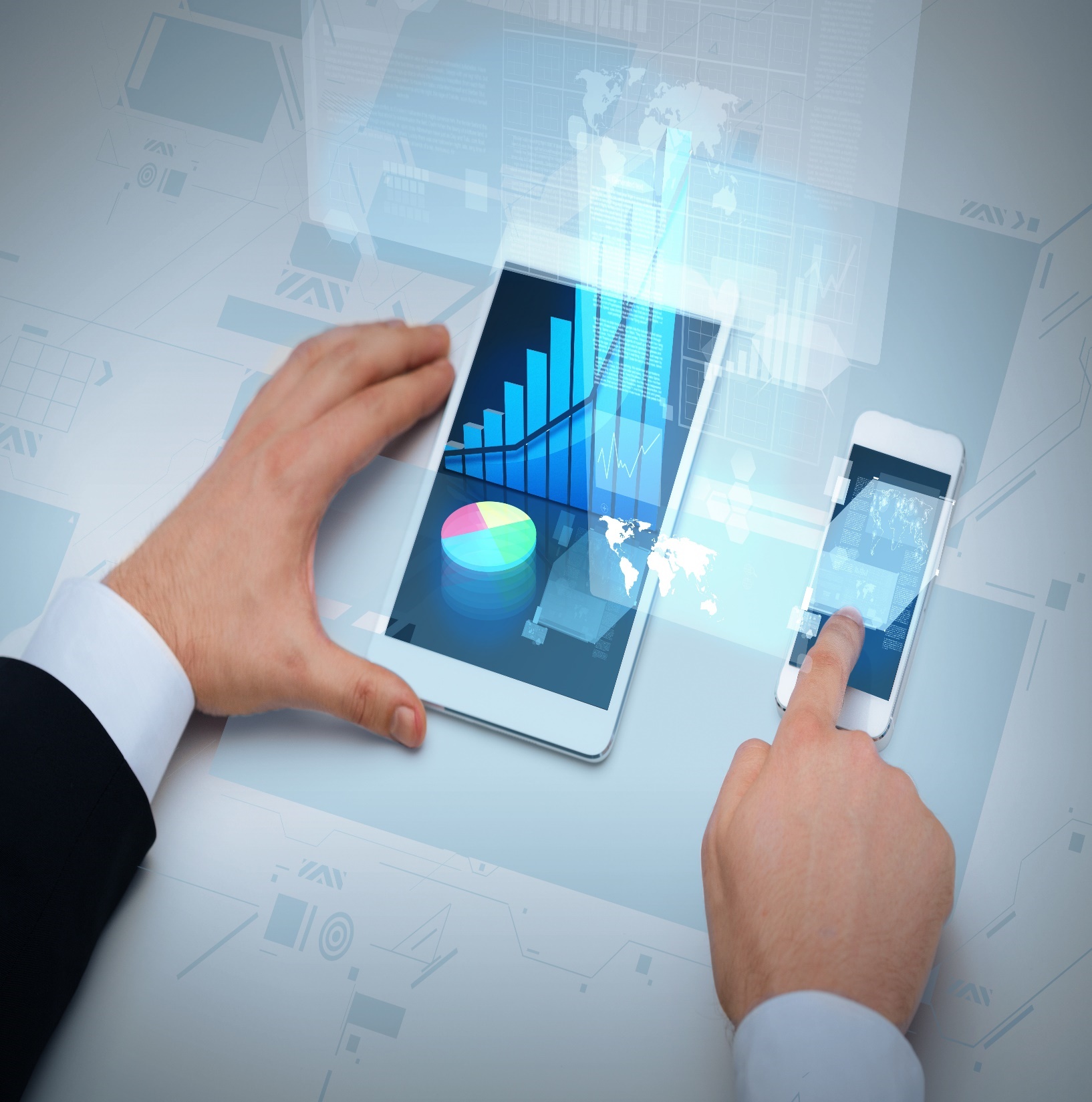 DEMO
URL: https://datos.gov.co/
Usuario: capacitacionmintic@gmail.com
Clave: Mintic2016*
1
Panel de Administrador.
[Speaker Notes: El objeto de la Ley 1712 de 2014, conocida como la Ley de Transparencia y del Derecho de Acceso a la Información Pública, es regular el derecho de acceso a la información pública que tienen todas las personas, los procedimientos para el ejercicio y la garantía del derecho fundamental así como las excepciones a la publicidad de la información pública.]
Opciones Panel de Más Vistas.
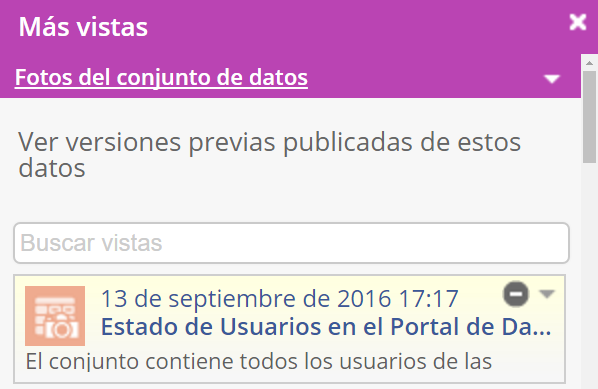 Permite acceder a versiones anteriores del conjunto de datos.
Expone todas las visualizaciones basadas en el conjunto de datos.
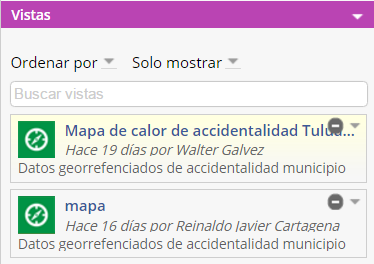 1
2
[Speaker Notes: El objeto de la Ley 1712 de 2014, conocida como la Ley de Transparencia y del Derecho de Acceso a la Información Pública, es regular el derecho de acceso a la información pública que tienen todas las personas, los procedimientos para el ejercicio y la garantía del derecho fundamental así como las excepciones a la publicidad de la información pública.]
Opciones Panel de Filtrar.
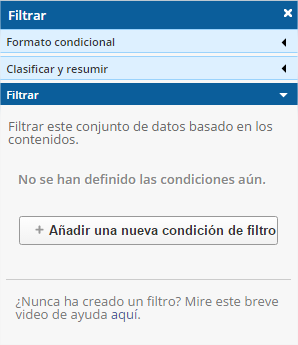 Permite crear filtros y resúmenes consolidados de conjuntos de datos. Con el fin de consolidar información y crear visualizaciones.
[Speaker Notes: El objeto de la Ley 1712 de 2014, conocida como la Ley de Transparencia y del Derecho de Acceso a la Información Pública, es regular el derecho de acceso a la información pública que tienen todas las personas, los procedimientos para el ejercicio y la garantía del derecho fundamental así como las excepciones a la publicidad de la información pública.]
Opciones Panel de Filtrar.
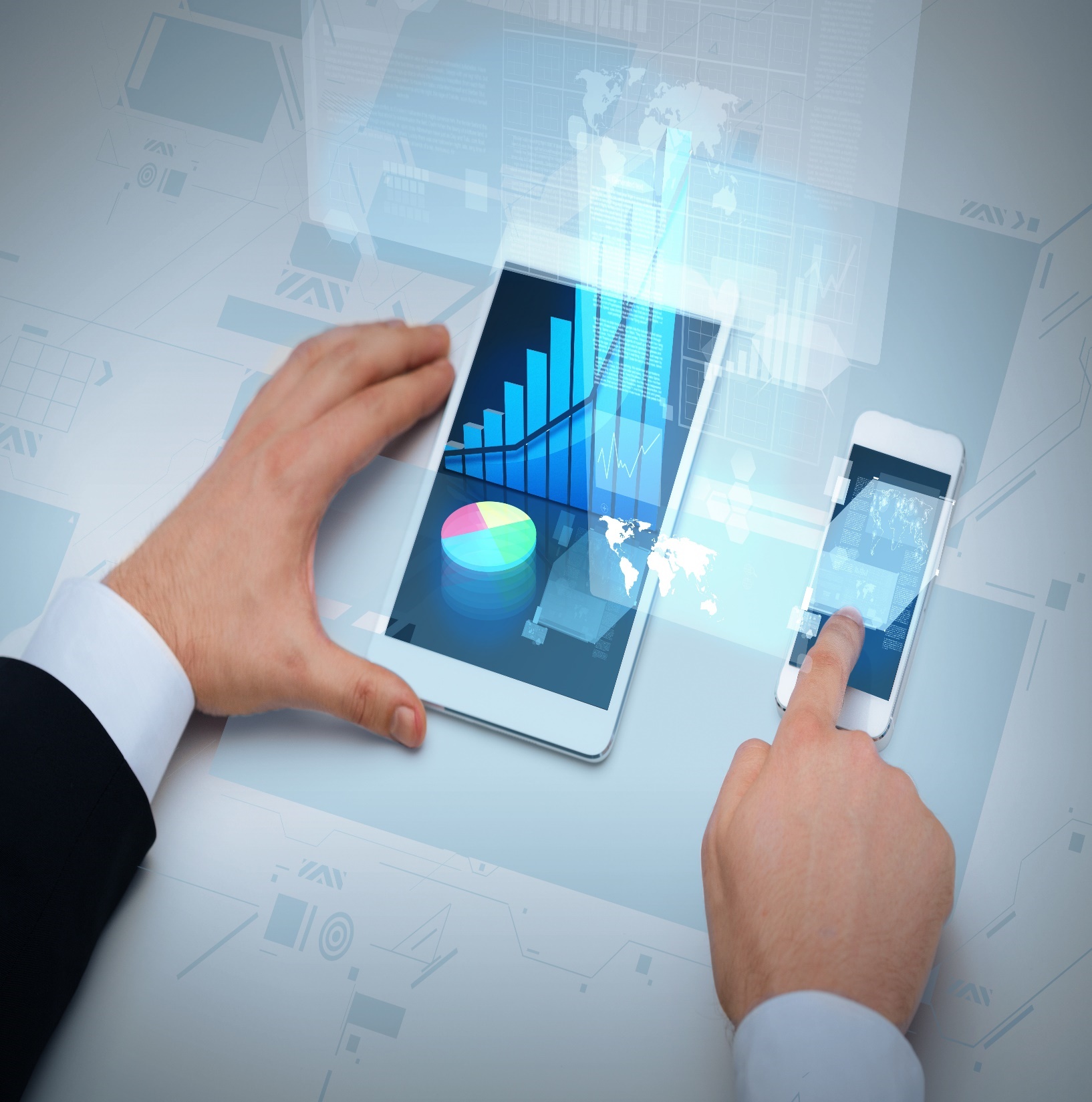 DEMO
URL: https://datos.gov.co/
Usuario: capacitacionmintic@gmail.com
Clave: Mintic2016*
1
Panel de Filtrar.
[Speaker Notes: El objeto de la Ley 1712 de 2014, conocida como la Ley de Transparencia y del Derecho de Acceso a la Información Pública, es regular el derecho de acceso a la información pública que tienen todas las personas, los procedimientos para el ejercicio y la garantía del derecho fundamental así como las excepciones a la publicidad de la información pública.]
Opciones Panel de Visualizar.
Calendarios
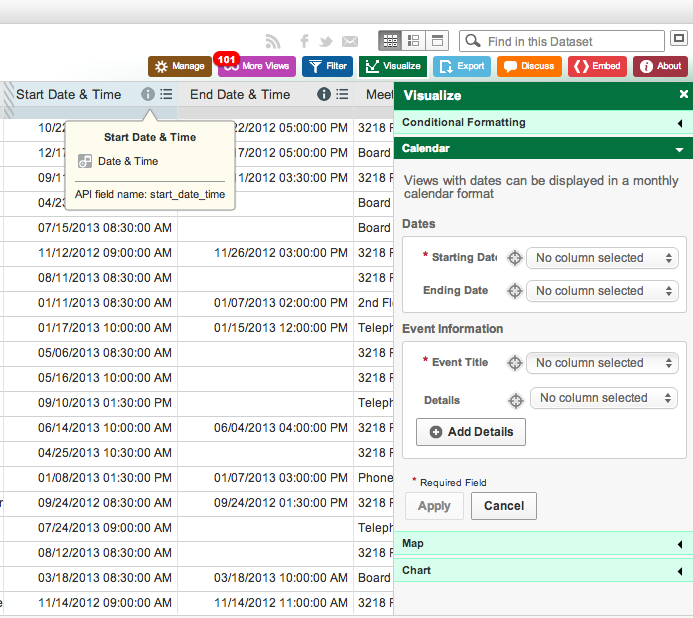 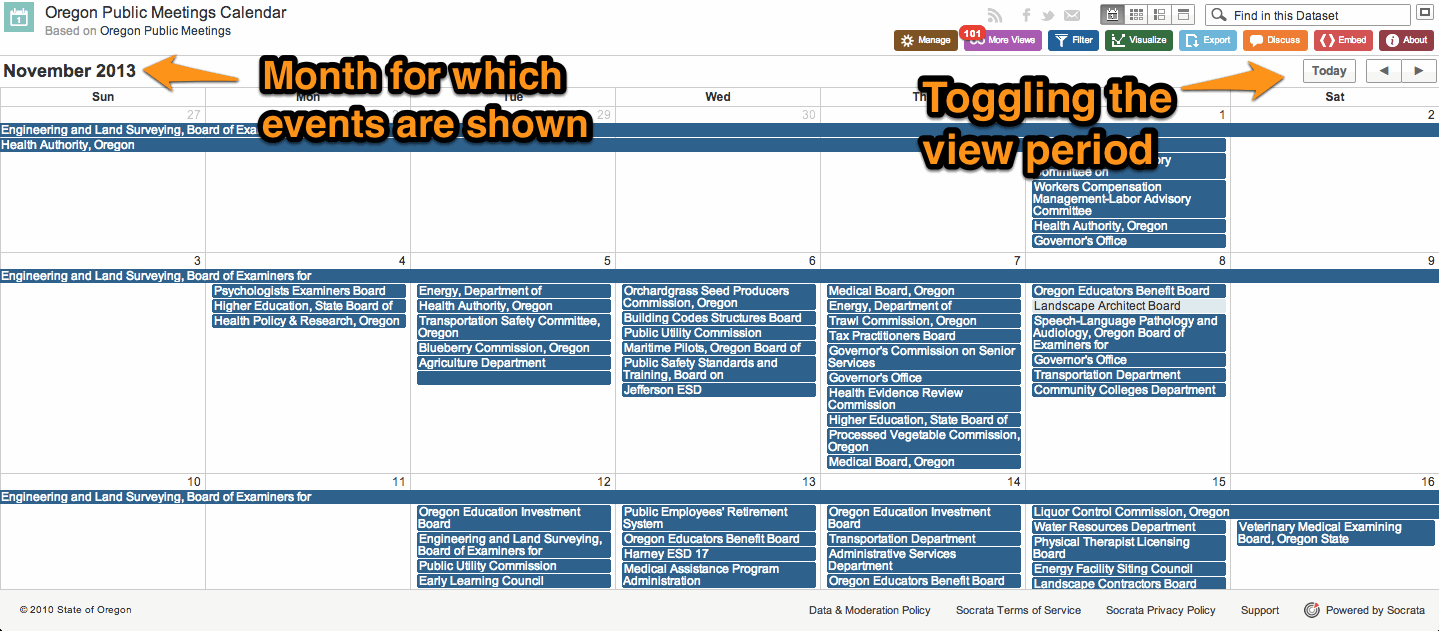 [Speaker Notes: El objeto de la Ley 1712 de 2014, conocida como la Ley de Transparencia y del Derecho de Acceso a la Información Pública, es regular el derecho de acceso a la información pública que tienen todas las personas, los procedimientos para el ejercicio y la garantía del derecho fundamental así como las excepciones a la publicidad de la información pública.]
Opciones Panel de Visualizar.
Gráficos
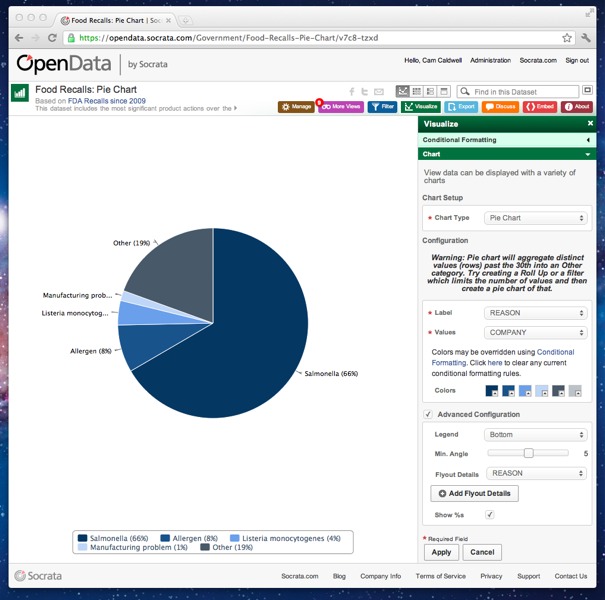 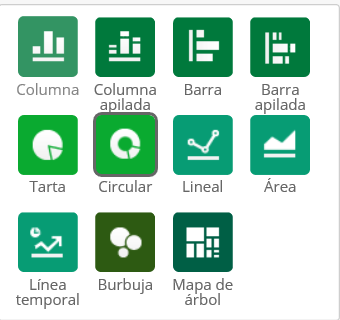 [Speaker Notes: El objeto de la Ley 1712 de 2014, conocida como la Ley de Transparencia y del Derecho de Acceso a la Información Pública, es regular el derecho de acceso a la información pública que tienen todas las personas, los procedimientos para el ejercicio y la garantía del derecho fundamental así como las excepciones a la publicidad de la información pública.]
Opciones Panel de Visualizar.
Mapas
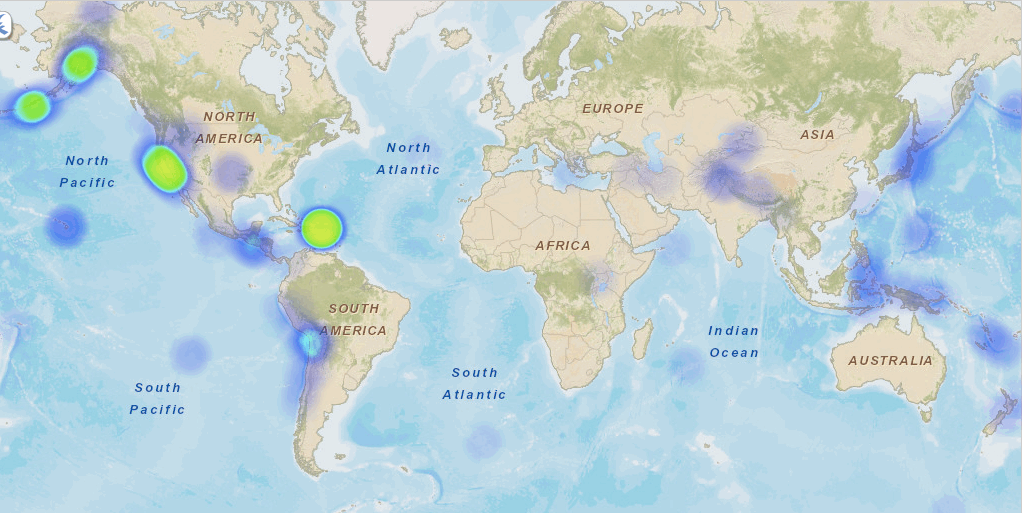 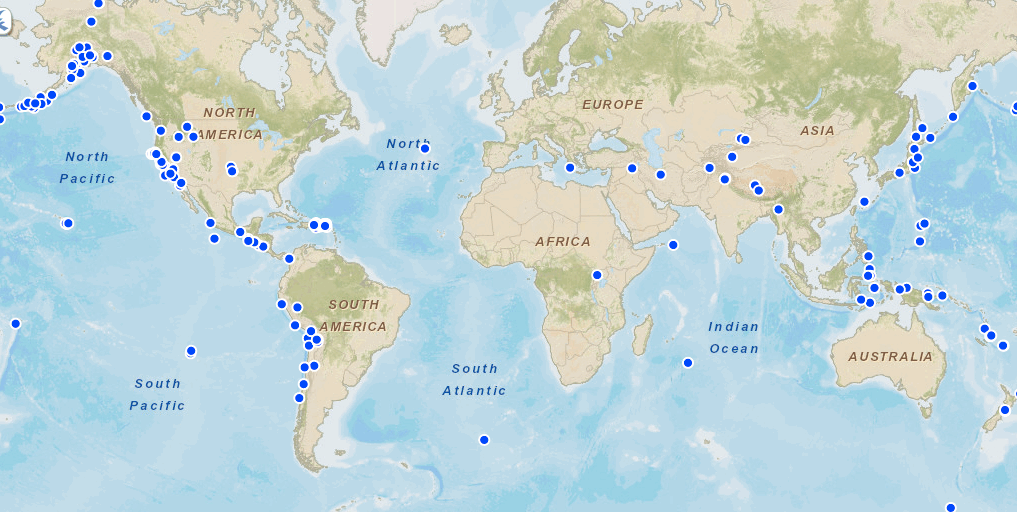 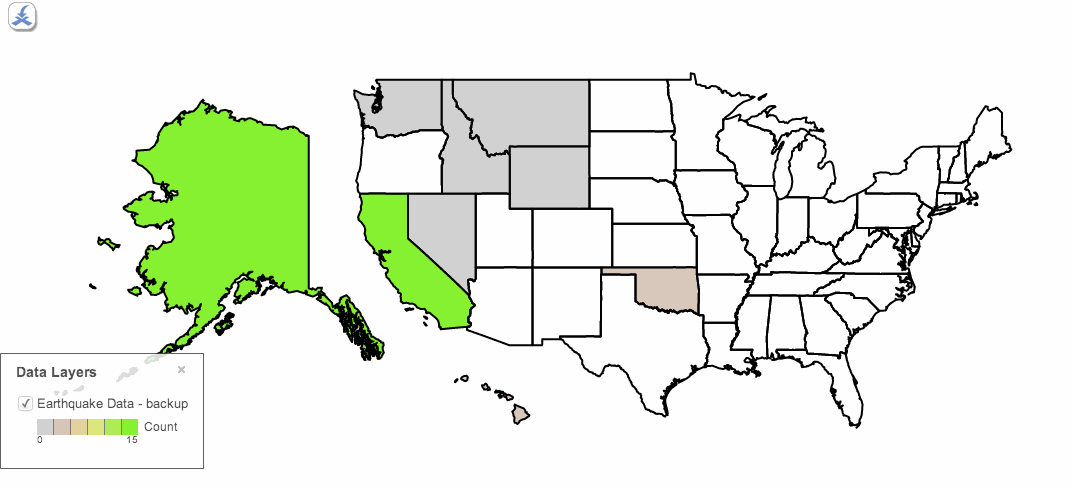 [Speaker Notes: El objeto de la Ley 1712 de 2014, conocida como la Ley de Transparencia y del Derecho de Acceso a la Información Pública, es regular el derecho de acceso a la información pública que tienen todas las personas, los procedimientos para el ejercicio y la garantía del derecho fundamental así como las excepciones a la publicidad de la información pública.]
Opciones Panel de Visualizar.
Data Lens
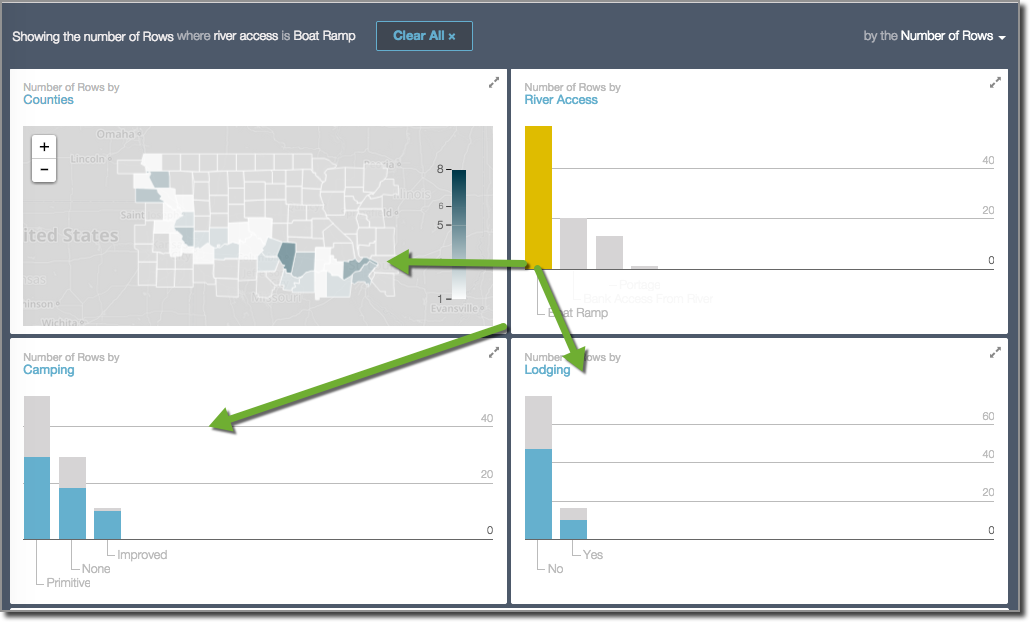 [Speaker Notes: El objeto de la Ley 1712 de 2014, conocida como la Ley de Transparencia y del Derecho de Acceso a la Información Pública, es regular el derecho de acceso a la información pública que tienen todas las personas, los procedimientos para el ejercicio y la garantía del derecho fundamental así como las excepciones a la publicidad de la información pública.]
Opciones Panel de Visualizar.
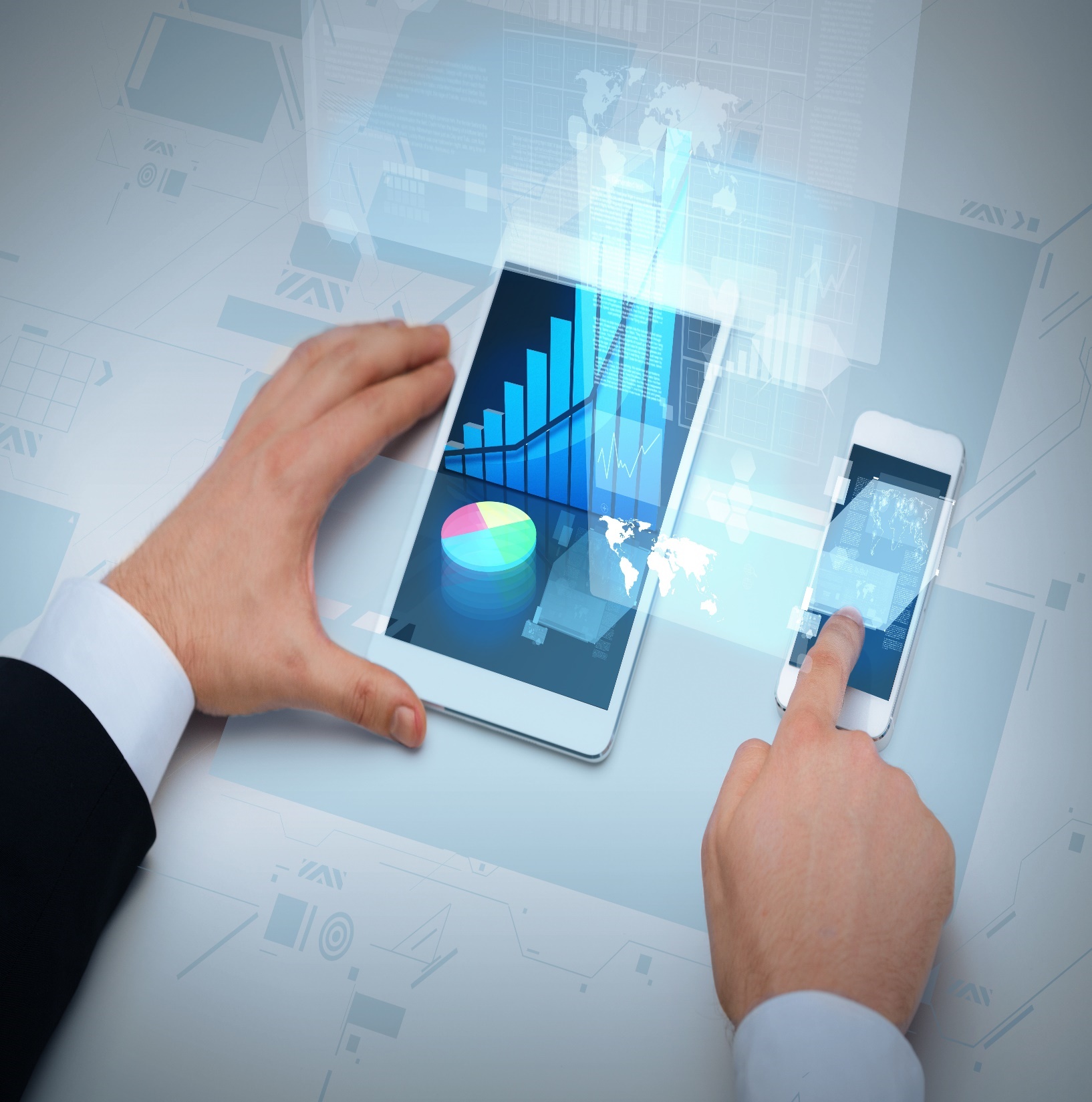 DEMO
URL: https://datos.gov.co/
Usuario: capacitacionmintic@gmail.com
Clave: Mintic2016*
Calendario.
1
2
3
Grafico de Torta.
Mapa de Puntos.
[Speaker Notes: El objeto de la Ley 1712 de 2014, conocida como la Ley de Transparencia y del Derecho de Acceso a la Información Pública, es regular el derecho de acceso a la información pública que tienen todas las personas, los procedimientos para el ejercicio y la garantía del derecho fundamental así como las excepciones a la publicidad de la información pública.]
Opciones Panel de Exportar.
Permite utilizar los datos del portal de forma externa por medio de API, Odata y exportar datos
API
Servicios Web
Aplicaciones Móviles
OData
Data en tiempo real
Descargar
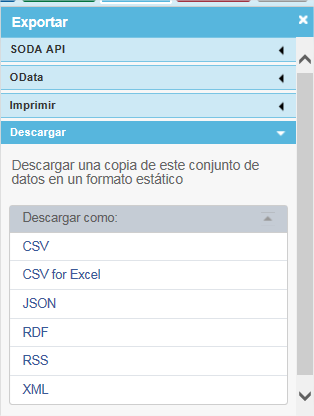 .CVS
.JSON
.RDF
.RSS
.XML
[Speaker Notes: El objeto de la Ley 1712 de 2014, conocida como la Ley de Transparencia y del Derecho de Acceso a la Información Pública, es regular el derecho de acceso a la información pública que tienen todas las personas, los procedimientos para el ejercicio y la garantía del derecho fundamental así como las excepciones a la publicidad de la información pública.]
Opciones Panel de Exportar.
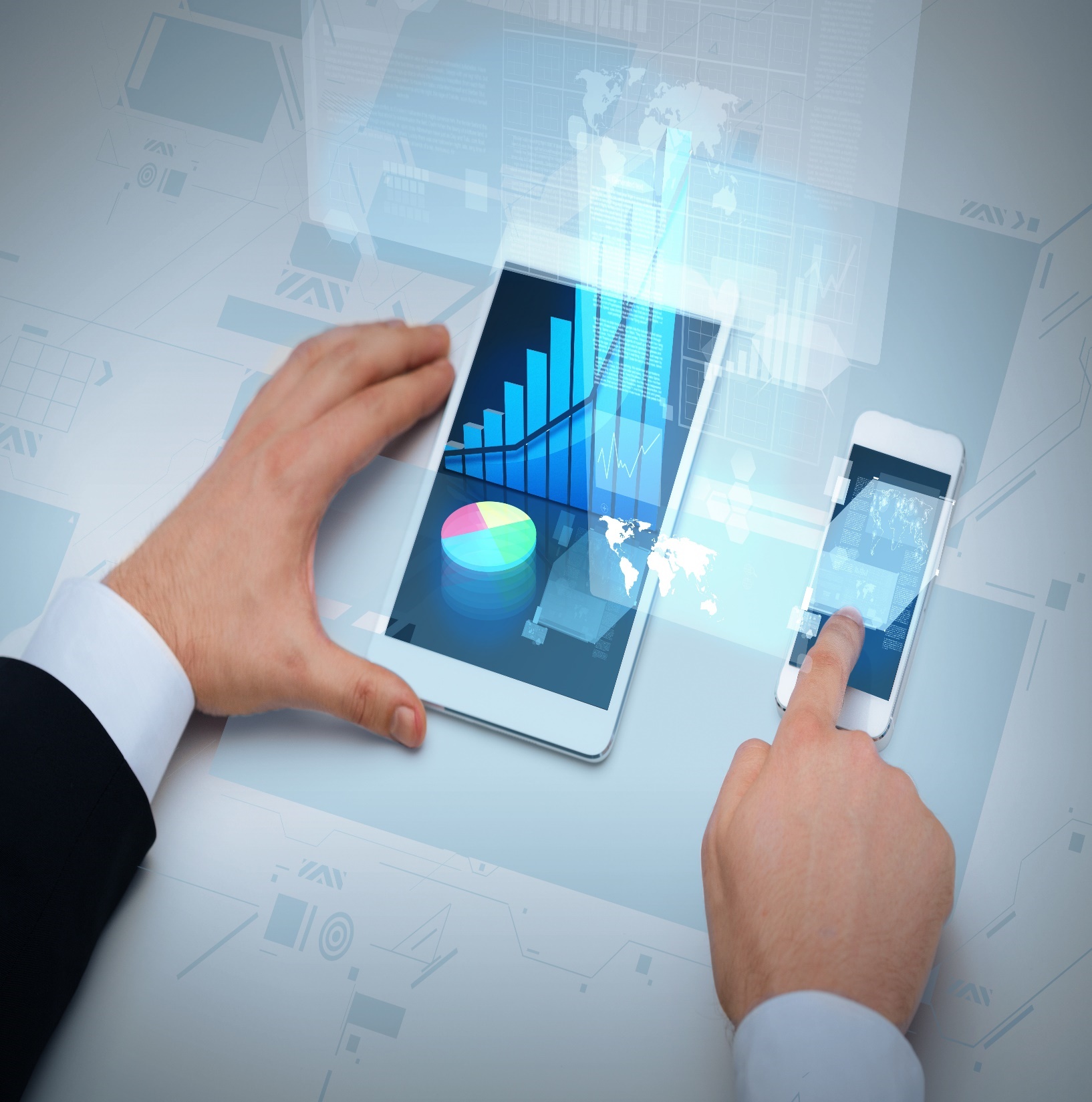 DEMO
URL: https://datos.gov.co/
Usuario: capacitacionmintic@gmail.com
Clave: Mintic2016*
1
Panel de Exportar.
[Speaker Notes: El objeto de la Ley 1712 de 2014, conocida como la Ley de Transparencia y del Derecho de Acceso a la Información Pública, es regular el derecho de acceso a la información pública que tienen todas las personas, los procedimientos para el ejercicio y la garantía del derecho fundamental así como las excepciones a la publicidad de la información pública.]
Opciones Panel de “Acerca de”.
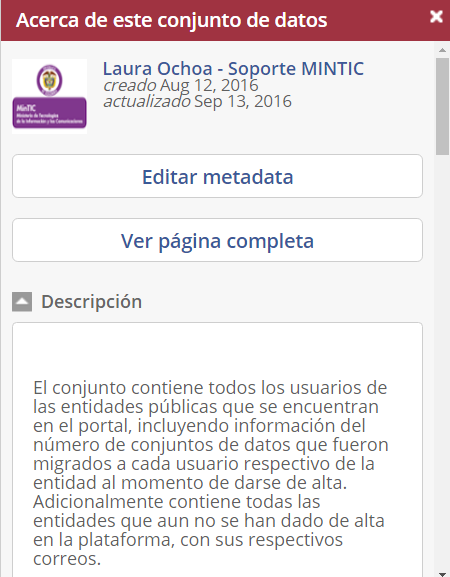 El panel muestra la pagina de metadata y permite editar la misma al dueño del conjunto de datos. Adicionalmente nos permite ver estadísticas del conjunto de datos.
[Speaker Notes: El objeto de la Ley 1712 de 2014, conocida como la Ley de Transparencia y del Derecho de Acceso a la Información Pública, es regular el derecho de acceso a la información pública que tienen todas las personas, los procedimientos para el ejercicio y la garantía del derecho fundamental así como las excepciones a la publicidad de la información pública.]
Opciones Panel de “Acerca de”.
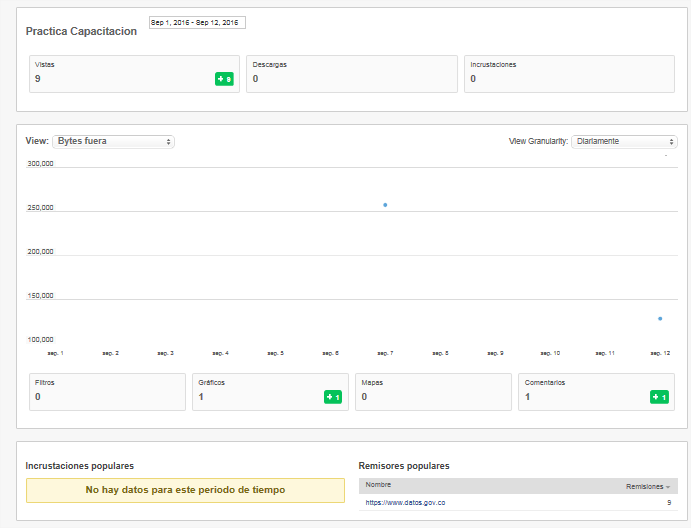 [Speaker Notes: El objeto de la Ley 1712 de 2014, conocida como la Ley de Transparencia y del Derecho de Acceso a la Información Pública, es regular el derecho de acceso a la información pública que tienen todas las personas, los procedimientos para el ejercicio y la garantía del derecho fundamental así como las excepciones a la publicidad de la información pública.]
Opciones Panel de “Acerca de”.
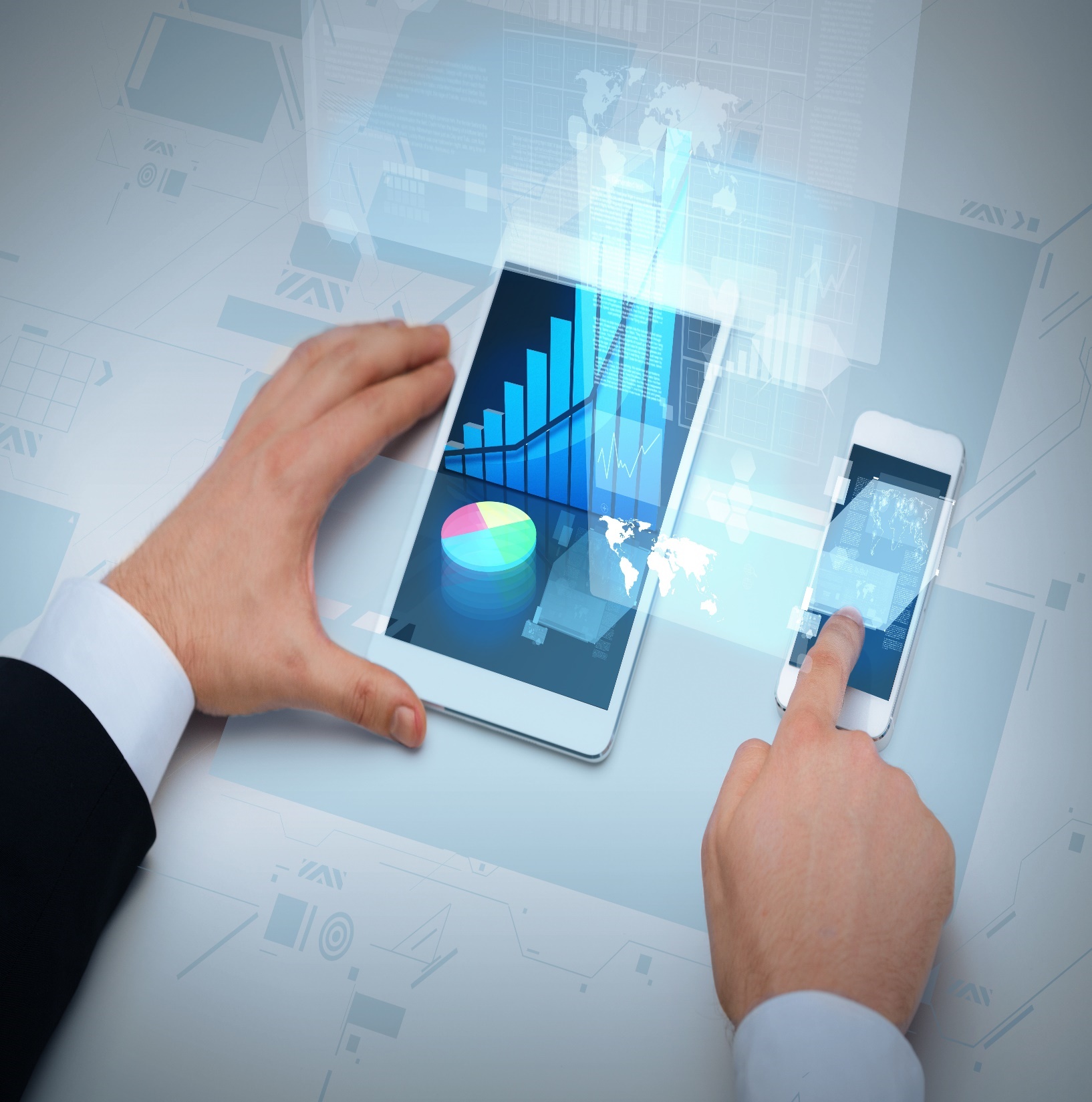 DEMO
URL: https://datos.gov.co/
Usuario: capacitacionmintic@gmail.com
Clave: Mintic2016*
1
Panel de “Acerca de”.
[Speaker Notes: El objeto de la Ley 1712 de 2014, conocida como la Ley de Transparencia y del Derecho de Acceso a la Información Pública, es regular el derecho de acceso a la información pública que tienen todas las personas, los procedimientos para el ejercicio y la garantía del derecho fundamental así como las excepciones a la publicidad de la información pública.]
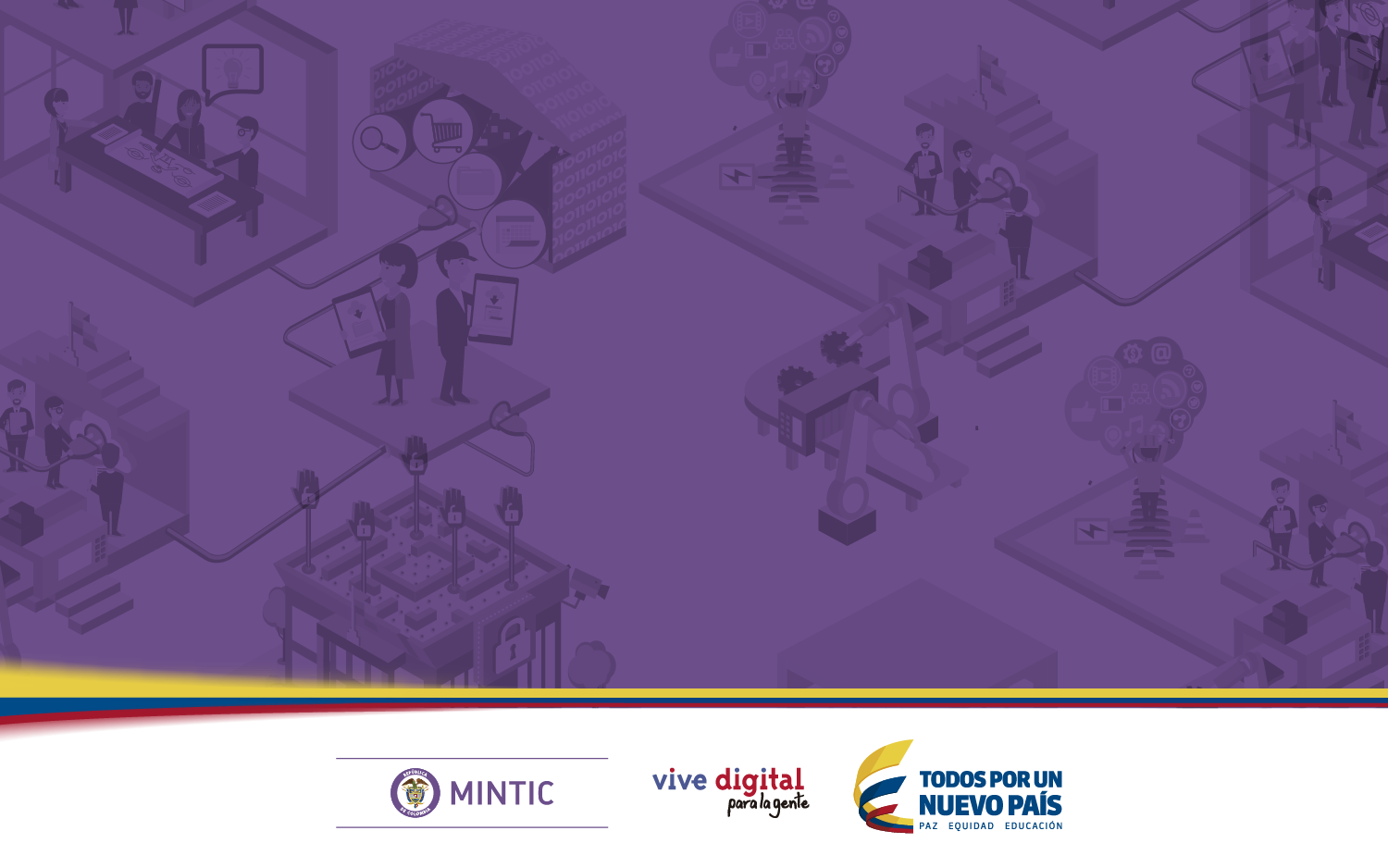 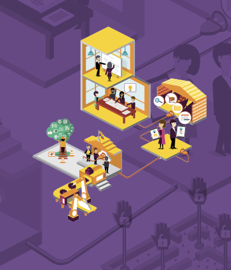 Administración para un publicador
Administración
El BackOffice del portal es un espacio para gestionar todos los aspectos del portal. El panel de administración se puede acceder mediante el enlace situado en la parte superior derecha del portal.
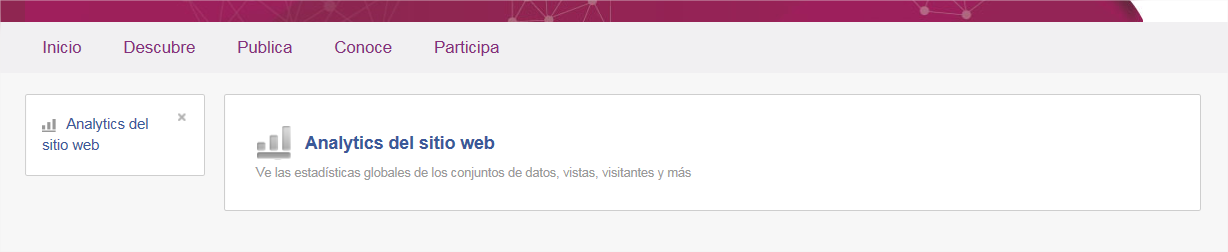 [Speaker Notes: El objeto de la Ley 1712 de 2014, conocida como la Ley de Transparencia y del Derecho de Acceso a la Información Pública, es regular el derecho de acceso a la información pública que tienen todas las personas, los procedimientos para el ejercicio y la garantía del derecho fundamental así como las excepciones a la publicidad de la información pública.]
Administración
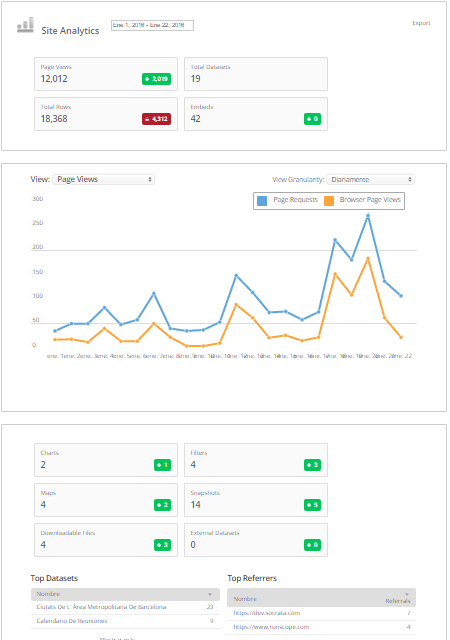 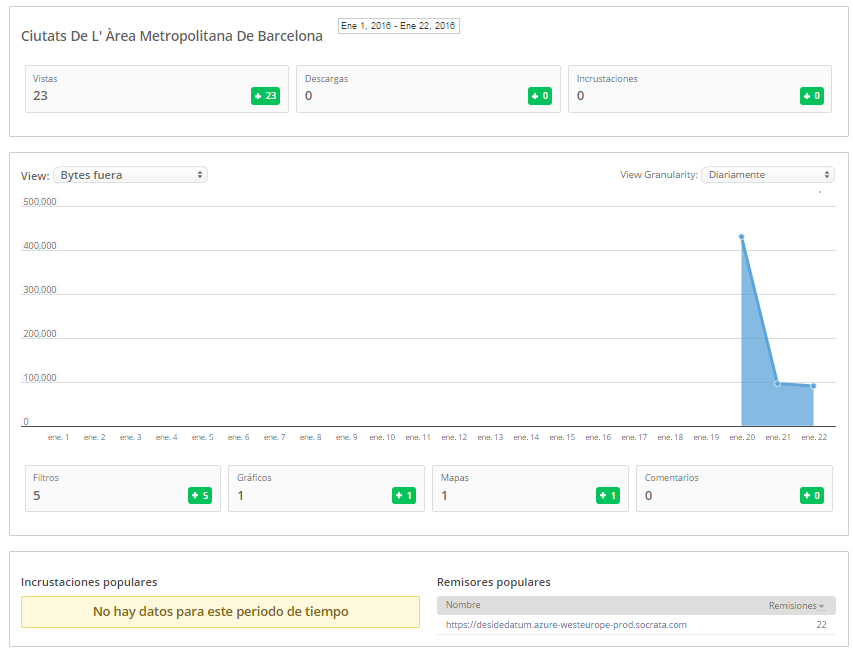 [Speaker Notes: El objeto de la Ley 1712 de 2014, conocida como la Ley de Transparencia y del Derecho de Acceso a la Información Pública, es regular el derecho de acceso a la información pública que tienen todas las personas, los procedimientos para el ejercicio y la garantía del derecho fundamental así como las excepciones a la publicidad de la información pública.]
Creación de Conjuntos de Datos
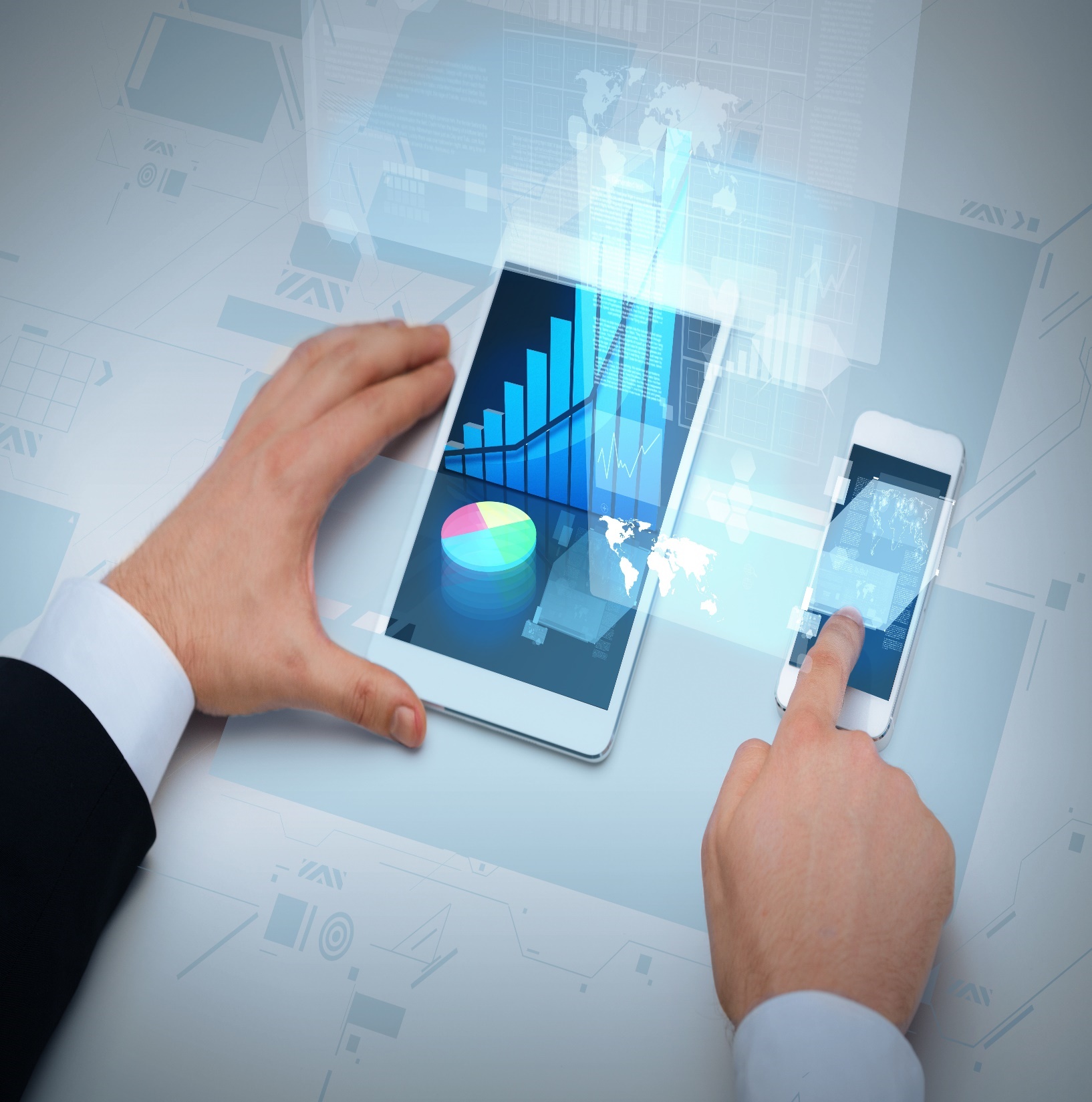 DEMO
URL: https://datos.gov.co/
Usuario: capacitacionmintic@gmail.com
Clave: Mintic2016*
1
Panel de administrador.
[Speaker Notes: El objeto de la Ley 1712 de 2014, conocida como la Ley de Transparencia y del Derecho de Acceso a la Información Pública, es regular el derecho de acceso a la información pública que tienen todas las personas, los procedimientos para el ejercicio y la garantía del derecho fundamental así como las excepciones a la publicidad de la información pública.]
¿Cómo te ayudamos?
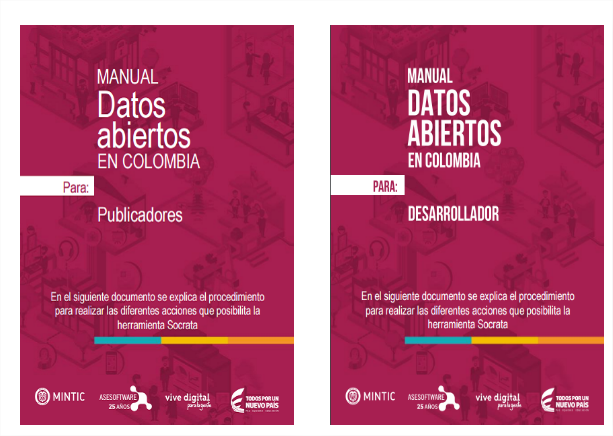 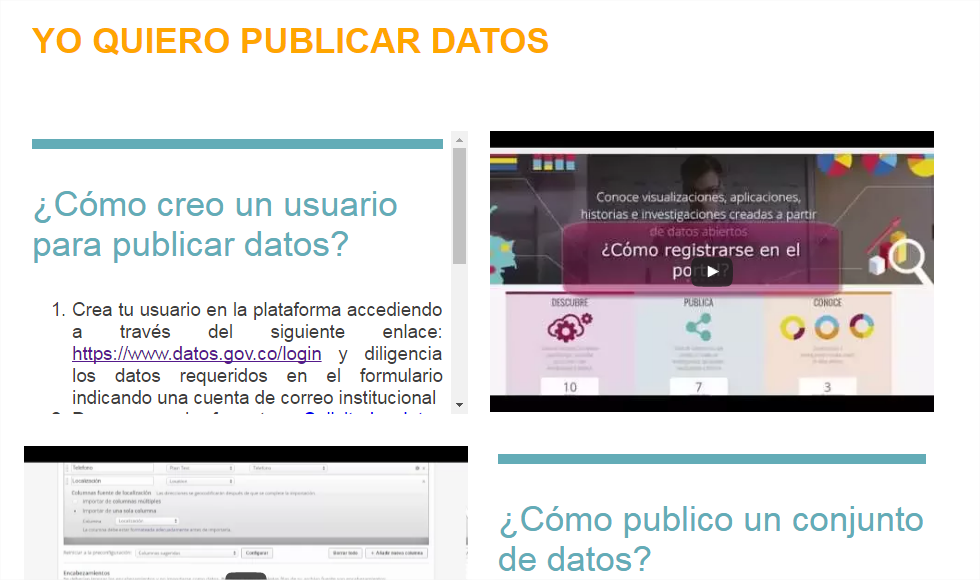 Preguntas
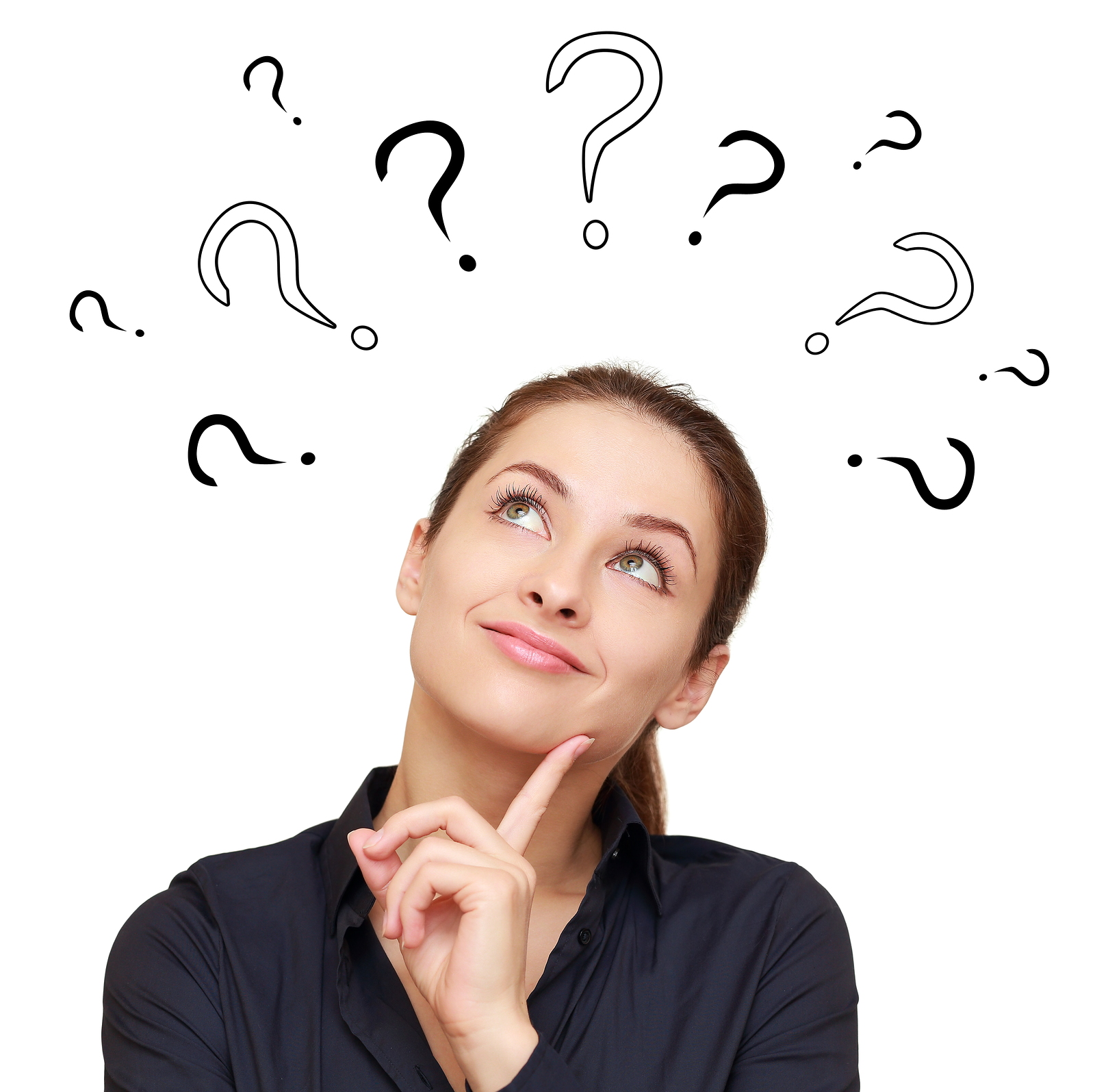 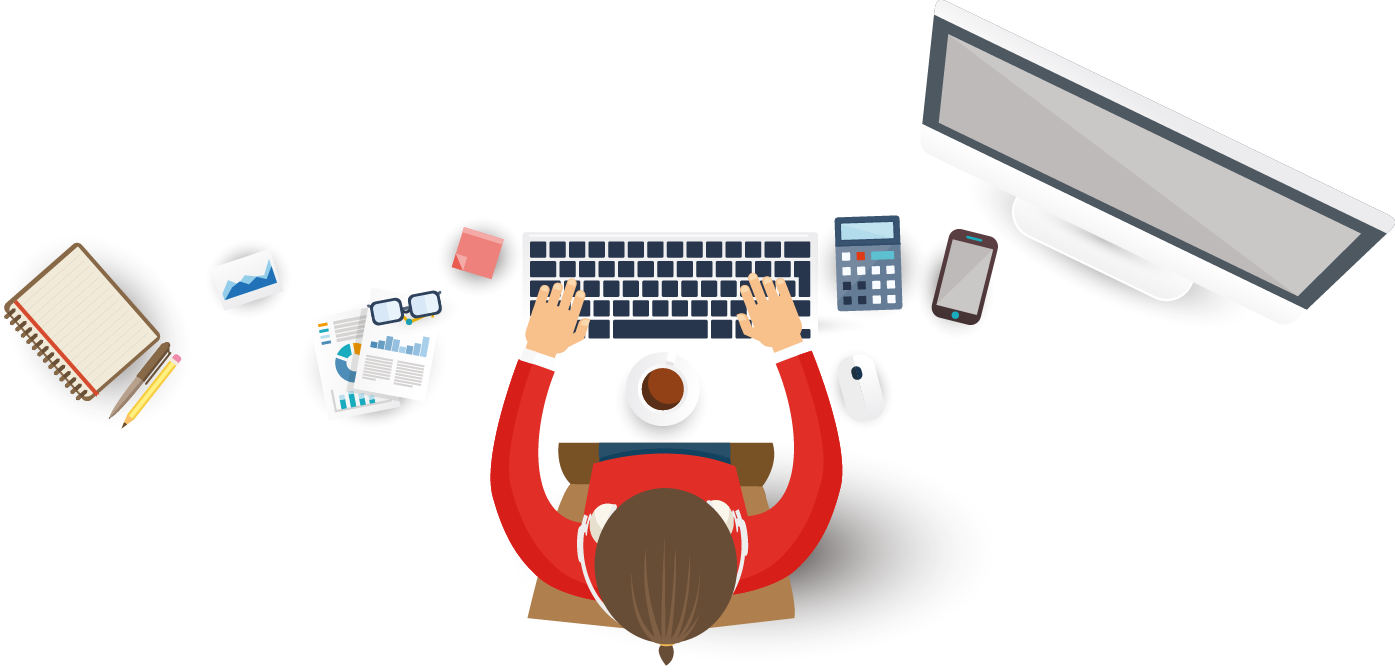 ¡Gracias!
Estamos construyendo el Gobierno más eficiente y transparente con el uso de las TIC
Cleon@mintic.gov.co
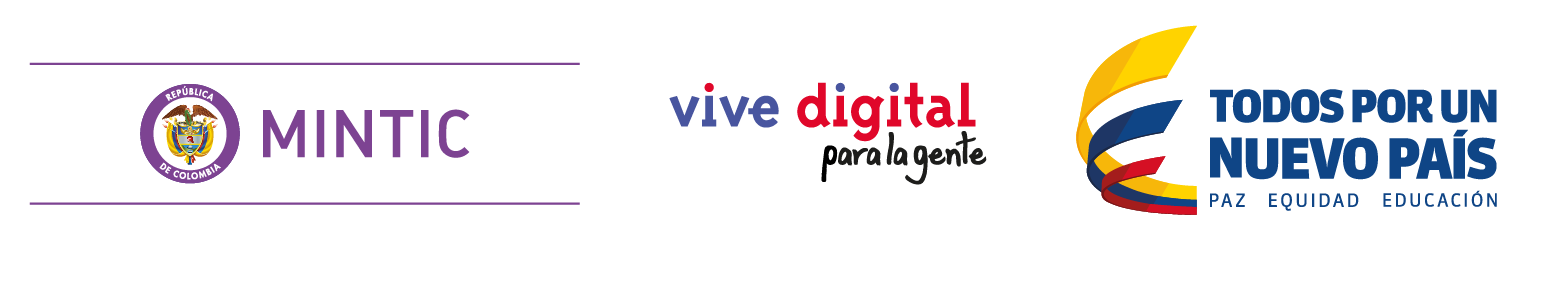 [Speaker Notes: Se le indica a los participantes que la presentación y las herramientas se encuentran disponibles en el vínculo en pantalla con el fin de no generar procesos de guardado por USB.]